Build & Release Management
DevOps = Development & Operations
Development – plan, create, verify, package
Operations – release, configure, monitor
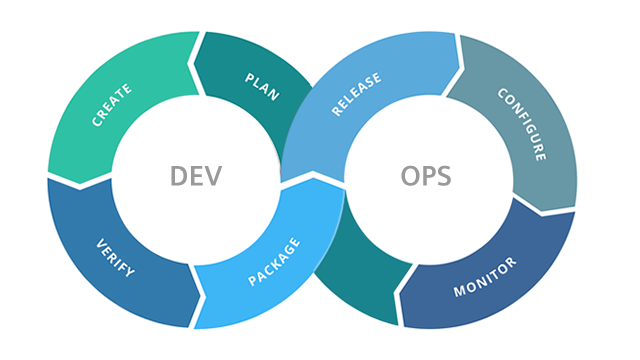 My IDE say “build” –what is the difference between build in build management and compile?
Building is done when preparing an application for release, which includes compiling, packaging, testing, etc.
Compiling is done at any time the compiler is involved in translating programming language code to machine code.
Lots of people use build and compile interchangeably –but
When we specifically speak about “Build Management” it means more
more….. Some related comments from Internet
Building is done when preparing an application for release" - don't tell that the continuous integration crowd ;) Or any other avid user of automatic builds, for that matter.
Continuous integration creates many "builds" over the lifetime of an application. However, any or all of these builds could be used in preparation for a public release. It depends on your build, test and approval processes”
”
SO MAYBE build management definition should simply be:
Building includes compiling, packaging, testing, etc.

BUILD MANAGEMENT = techniques and tools involved in Build Process
Stop ---what is “continuous integration”
Merging all developer working copies to a shared mainline several times a day, after applying a test-suite on the code for validation
Google Experience:  (from my time at Faculty in Residence)

STEP 1: DEVELOPER TESTING: you do on your development environment your own testing.  This included the running of pre-existing test cases and only if it passed you when to STEP 2.
STEP 2: CODE REVIEW:  check in your code for “review”.  This meant 2-3 other engineers possibly in your team or another team read through your code for correctness and for potential cross “module” problems, etc.

STEP 3: SUBMISSION FOR NEXT PHASE of Testing/Production
Build Management Techniques
Build Teams = these are teams that are responsible for integrating (often) code from multiple teams and there may be different levels of build teams like a “production build team” that creates production releases.

Agile and other SW Engineering paradigms =   like Scrum that stipulates 2-week cycles (or something short) –it may be that some paradigms or company policies influence these “Build Cycles” (which are period of time between builds –thought of as releases of code which may be internal and not publicly released or may be publicly released).
Build Tools –some objectives
NOTE: not all build tools will equallyachieve these goals or some may noteven be present
Make development process transparent
Easy way to see the status of a project
Decrease training time for new developers
Bundle the various tools together for Build Management
Standardize the development infrastructure across company
Ease development and integration with other projects/teams
Provide standardized testing environment
Provide documentation (generation) ability
Associate Software Versioning Systems (also part of release management)
Provide Ability for delivery (release management)
Processes
Building Code in Project
Dependency Management
Parent Versioning 
Release Management
Distribution Publication
Build Tools
There are MANY, MANY Build Tools
Integrating complex and large software is a tough job and there are enterprise solutions out there.
Some companies purchase solutions that involve many aspects like testing, delivery, documentation, issue tracking, etc.
Some companies use open source standards (Maven, Bazel)
Some companies create their own solutions because they find tools don’t meet their needs (that was the case at Google it was an in-house solution when I was there)
Build Tool Evolution
Because there are so MANY options –especially in the last 10 years –it is hard to show you this –but here are some different images depicting some of the tools (featuring more open source standards)
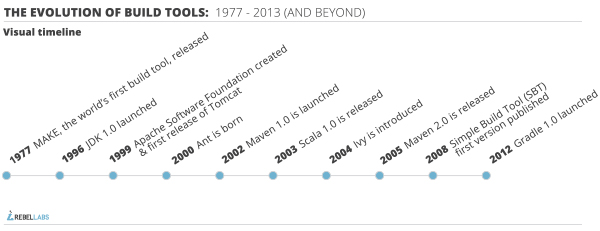 These open source standards do not fully achieve the goals stated for Build Tools –and in fact the earliest tools arevery limited
Build Tool Evolution
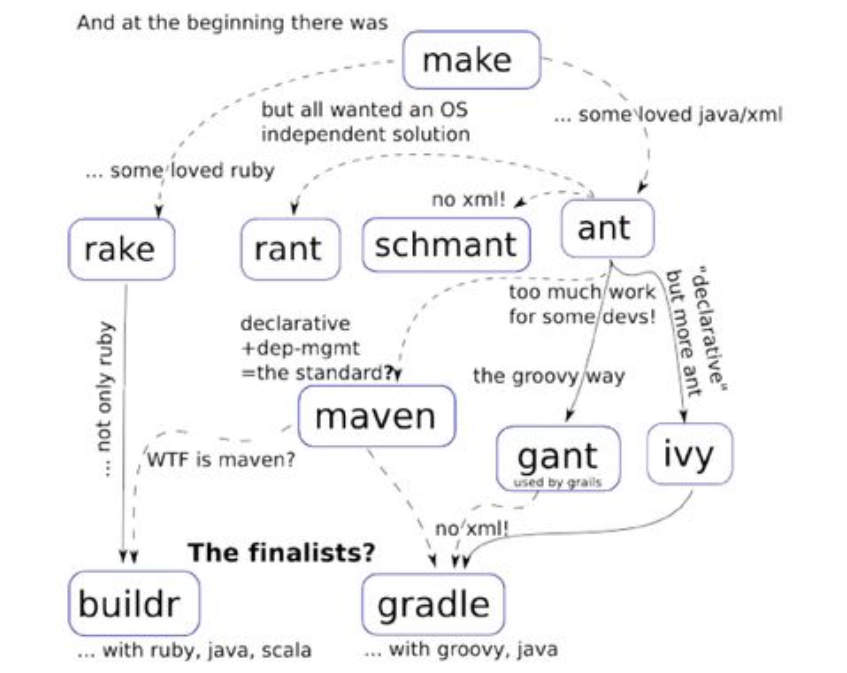 Evolution implies related changes…..
..opensource build tools
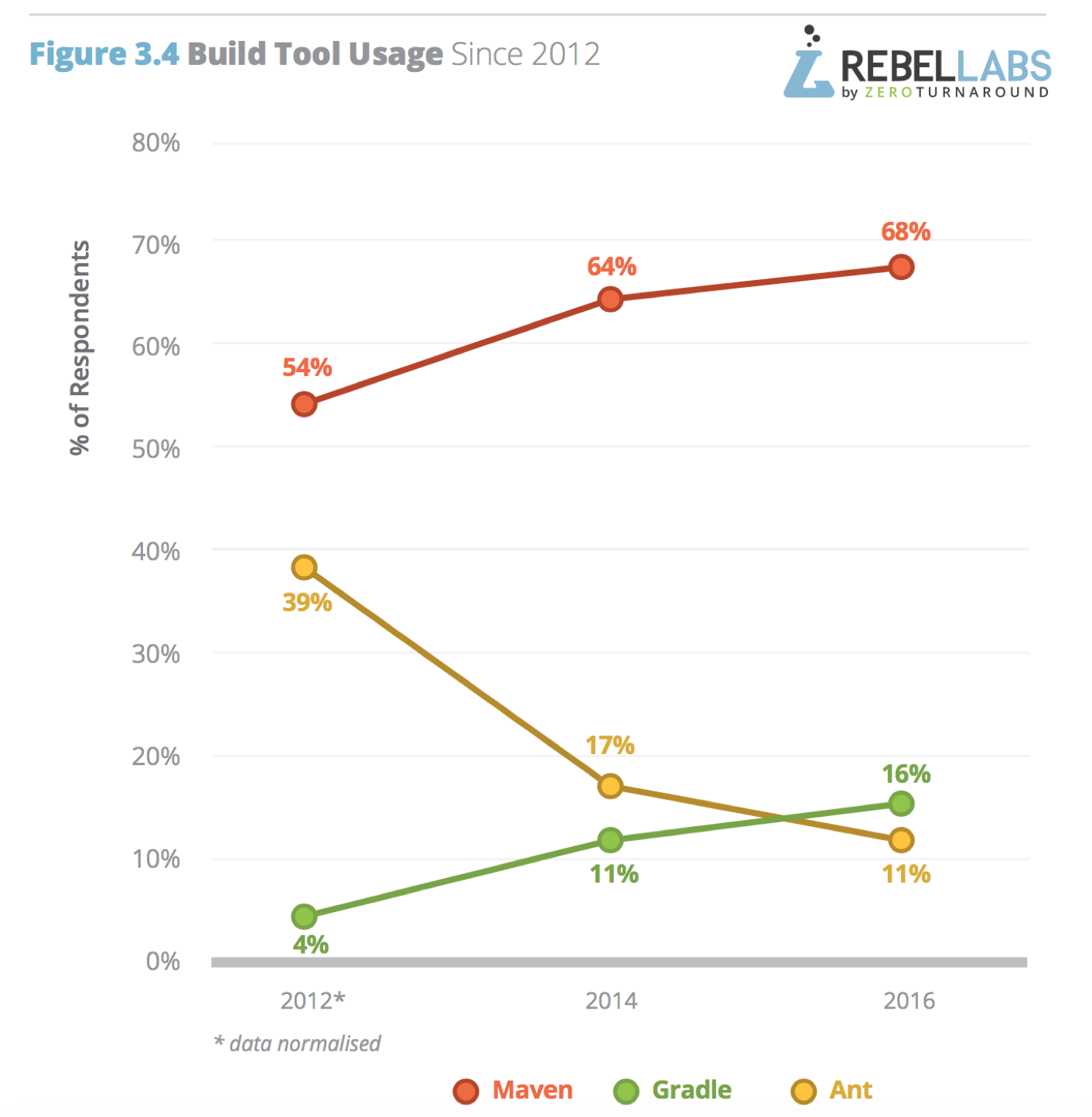  showing how build tool usage in general changes over time
Ant – Apache opensource for Java Projects
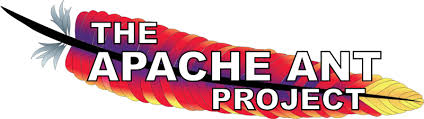 ANT predefined tasks:
compilation: javac, jspc
archive: jar, zip, rpm
documentation: javadoc
file management: checksum, copy, delete, move, mkdir, tempfile
test: jUnit
Uses XML files to specify requirements
TIP: XML stands for eXtensible Markup Language.   It is a language of tags (<>) like XHTML (the xml compliant version of html).   In this case the tags like <project> and <target> we will see in the next slideare defined by the Ant protocol
Using a common build tool like Ant that is often supported by many IDEs
 allows developers to choose which IDE they want to
Example 1
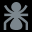 Ant  in IntelliJ
IntelliJ and Ant
By default IntelliJ has a tool to generate an Ant Build file

Build->Generate Ant Build
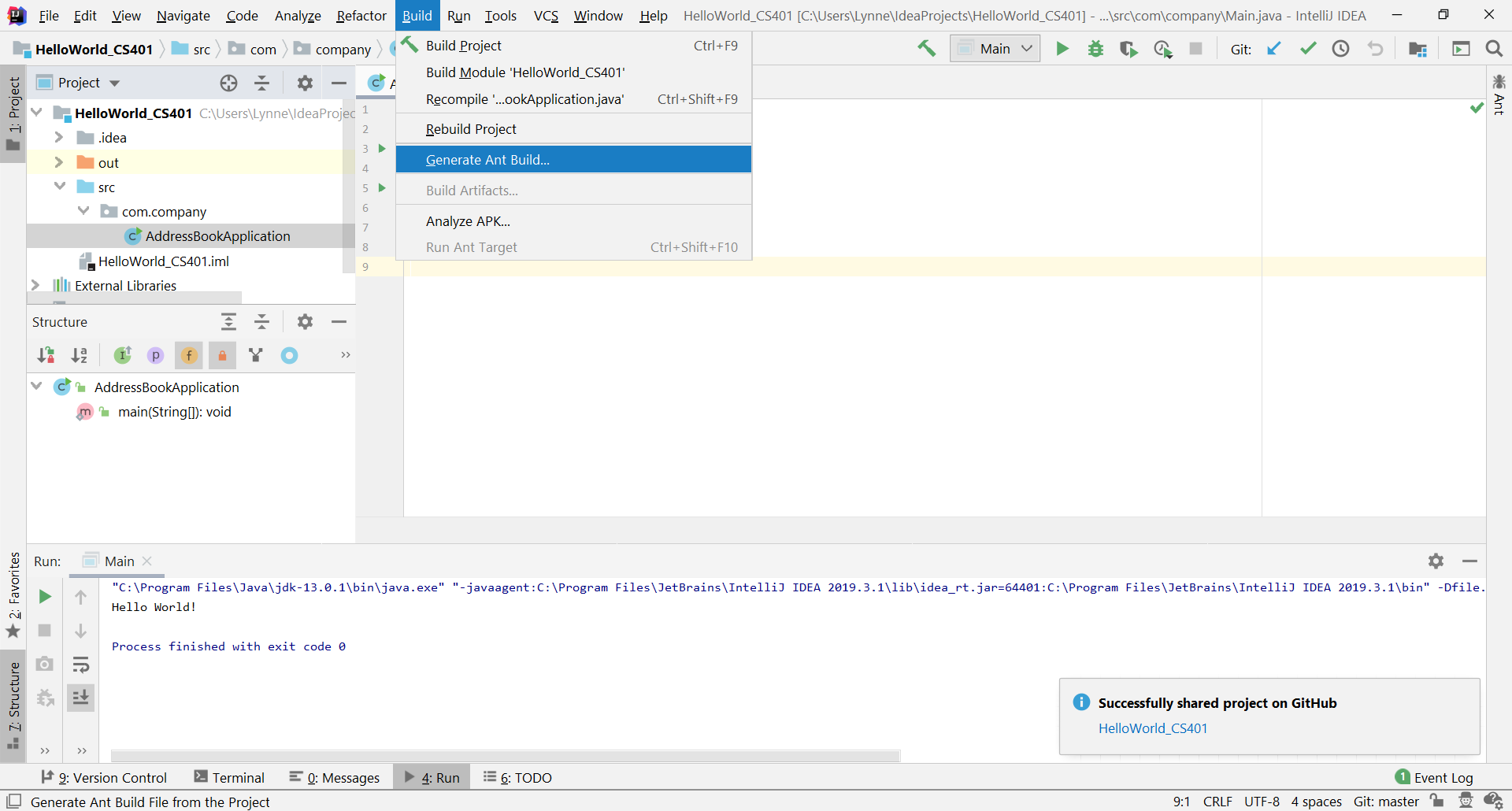 Let’s look what happensfor our simple HelloWorldapplication
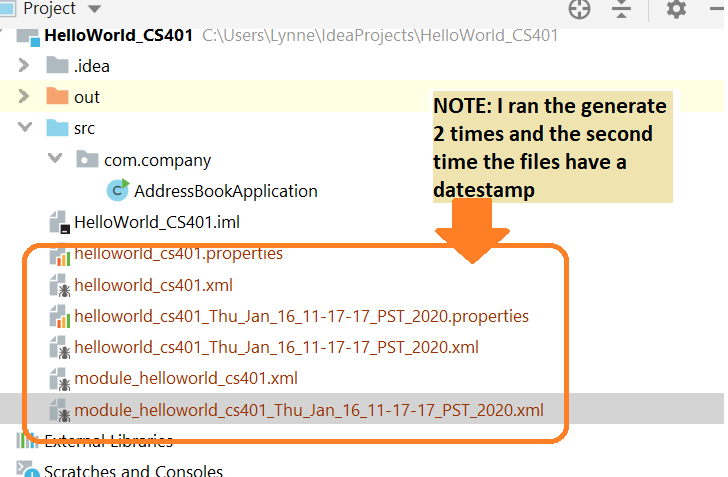 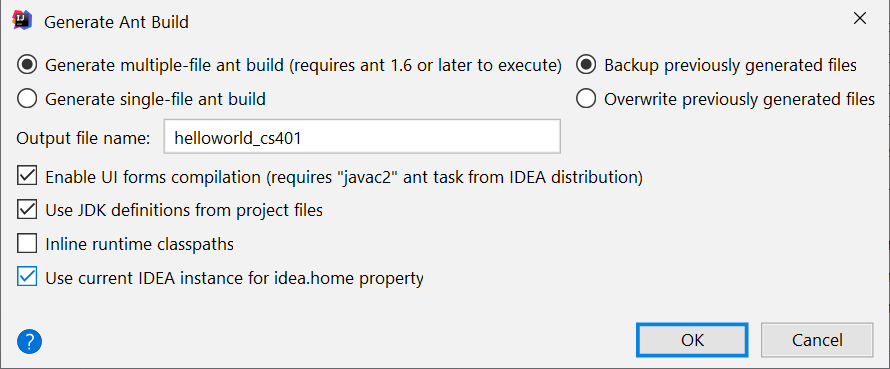 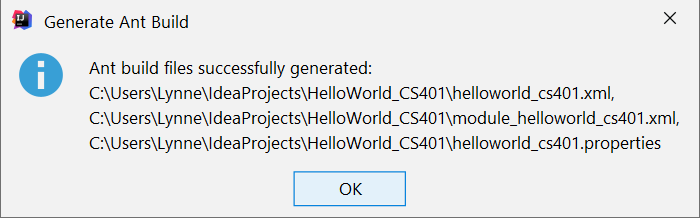 IntelliJ Ant generated build files: helloworld_cs401.properties
Tells about what jdk to use , etc.
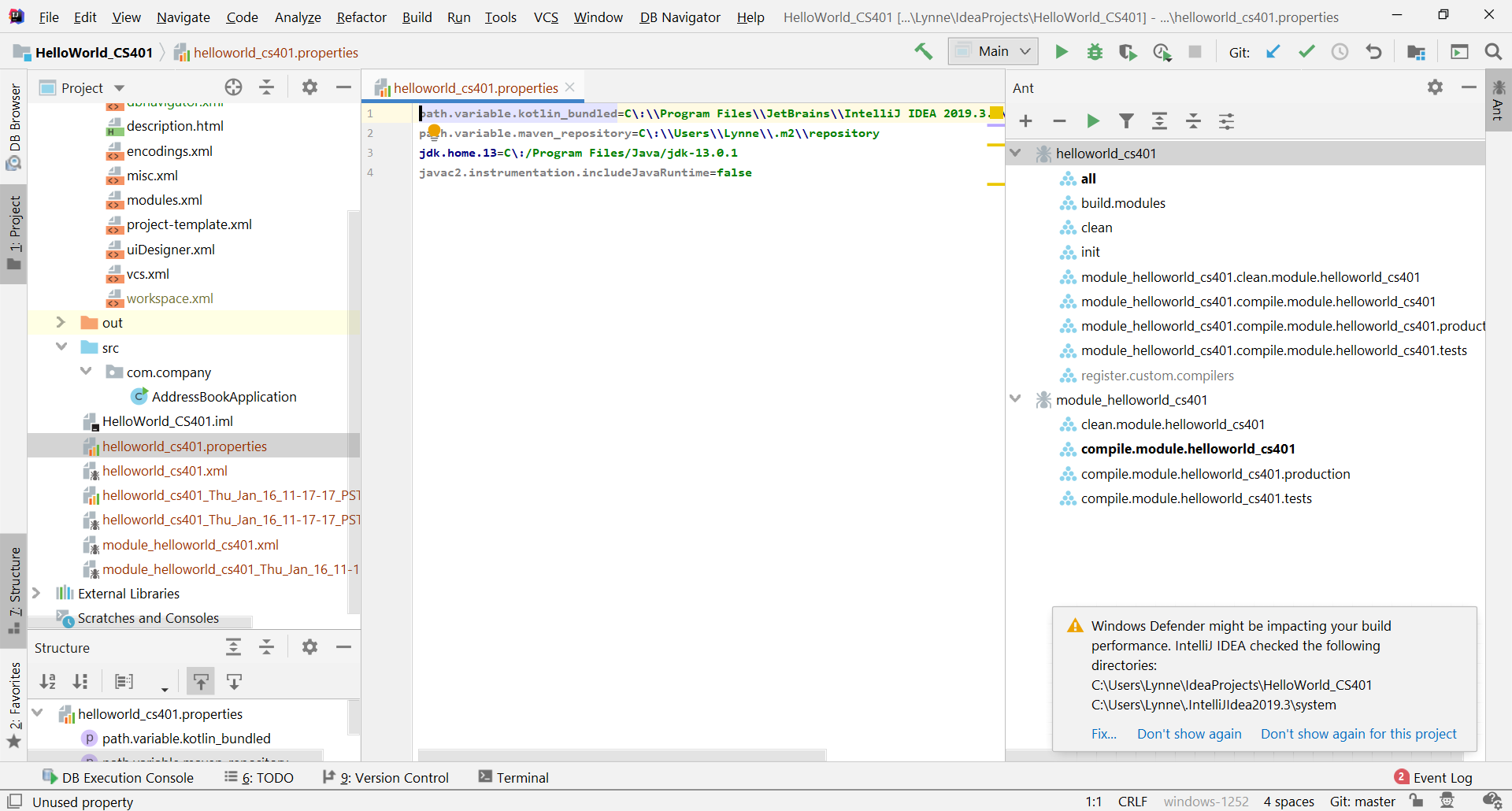 IntelliJ and Ant generated code helloworld_cs401.xml
Root xml tag <project name="helloworld_cs401“ default="all">this XML file defines the complete project
Specifies VARIOUS build values for entire project….

 compiler settings like…
<property name="compiler.debug" value="on"/><property name="compiler.generate.no.warnings" value="off"/><property name="compiler.args" value=""/><property name="compiler.max.memory" value="700m"/>

JDK settings like…..
<property name="jdk.bin.13" value="${jdk.home.13}/bin"/>


List of modules to import for project (note I only have one):
<import file="${basedir}/module_helloworld_cs401.xml"/>


How to build, clean and build everything (modules and project):
<target name="clean" depends="clean.module.helloworld_cs401" description="cleanup all"/><target name="build.modules" depends="init, clean, compile.module.helloworld_cs401" description="build all modules"/><target name="all" depends="build.modules" description="build all"/>
ABOUT helloworld_cs401.xml
See NEXT slide where this module defined
IntelliJ and Ant generated code module_helloworld_cs401.xml
Root xml tag <project name="module_helloworld_cs401" default="compile.module.helloworld_cs401">
……this XML file defines THIS module in the project
Specifies VARIOUS targets and build properties for THIS module like….
 how to “clean the module”
<target name="clean.module.helloworld_cs401" description="cleanup module">  <delete dir="${helloworld_cs401.output.dir}"/>  <delete dir="${helloworld_cs401.testoutput.dir}"/></target>
how to “location and dependency for tests of module”
<target name="compile.module.helloworld_cs401.tests" depends="register.custom.compilers,compile.module.helloworld_cs401.production" description="compile module HelloWorld_CS401; test classes" unless="skip.tests"/>

The build setup for the module:
<target name="compile.module.helloworld_cs401" depends="compile.module.helloworld_cs401.production,compile.module.helloworld_cs401.tests" description="Compile module HelloWorld_CS401"/><target name="compile.module.helloworld_cs401.production" depends="register.custom.compilers" description="Compile module HelloWorld_CS401; production classes">  <mkdir dir="${helloworld_cs401.output.dir}"/>  <javac2 destdir="${helloworld_cs401.output.dir}" debug="${compiler.debug}" nowarn="${compiler.generate.no.warnings}" memorymaximumsize="${compiler.max.memory}" fork="true" executable="${module.jdk.bin.helloworld_cs401}/javac">    <compilerarg line="${compiler.args.helloworld_cs401}"/>    <bootclasspath refid="helloworld_cs401.module.bootclasspath"/>    <classpath refid="helloworld_cs401.module.production.classpath"/>    <src refid="helloworld_cs401.module.sourcepath"/>    <patternset refid="excluded.from.compilation.helloworld_cs401"/>  </javac2>
ABOUT module_helloworld_cs401.xml
IntelliJ and Ant – adding the generated Ant build files
Read about Ant build tool in IntelliJ
There is an Ant build tool window where you can manuallyadd your previously generated ant files to it
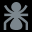 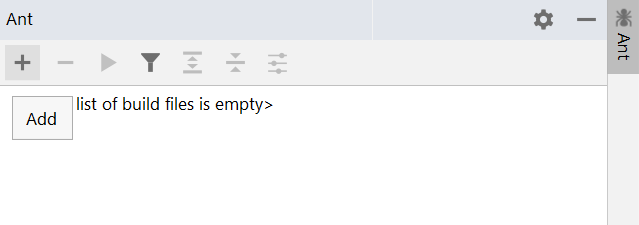 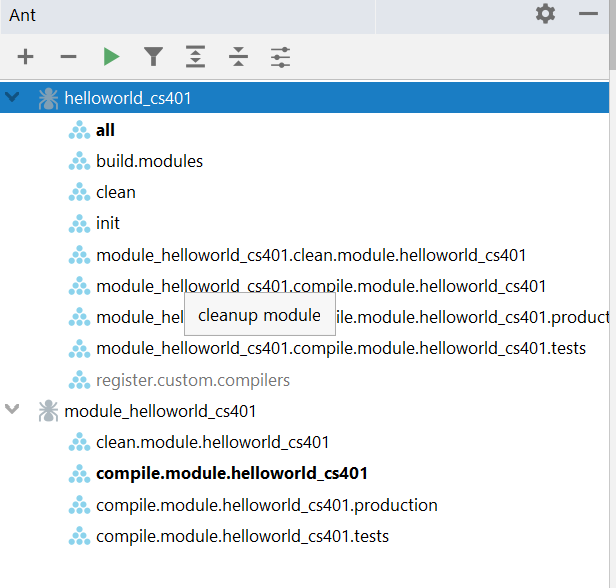 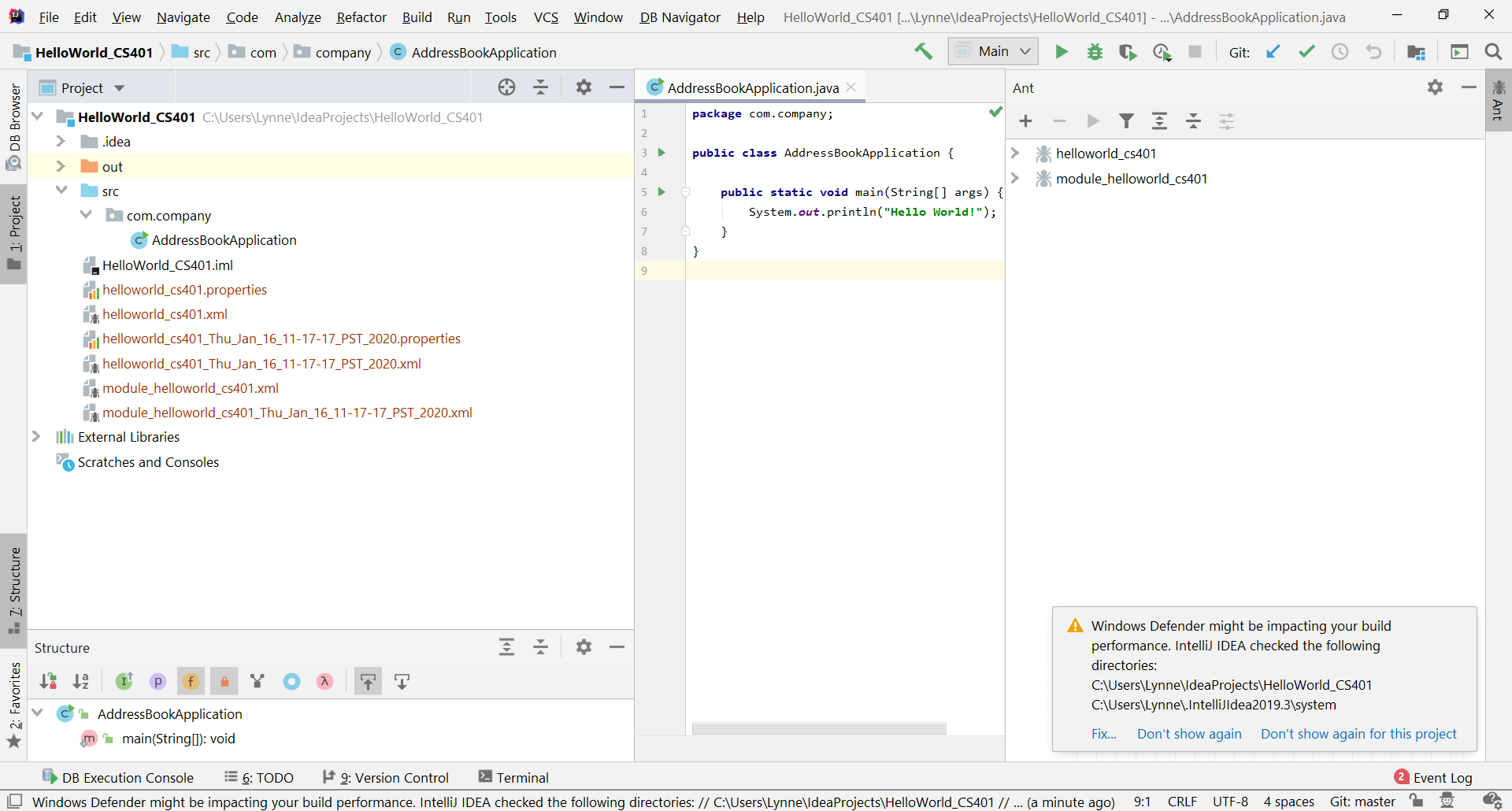 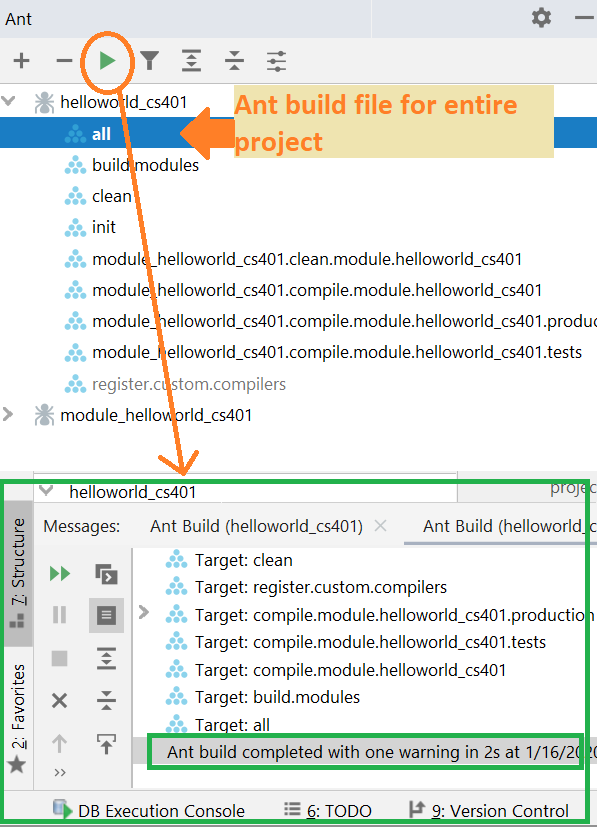 IntelliJ ---Building using Ant (not default IntelliJ build tool)
In Ant console hit “run” button

https://www.jetbrains.com/help/idea/executing-ant-target.html
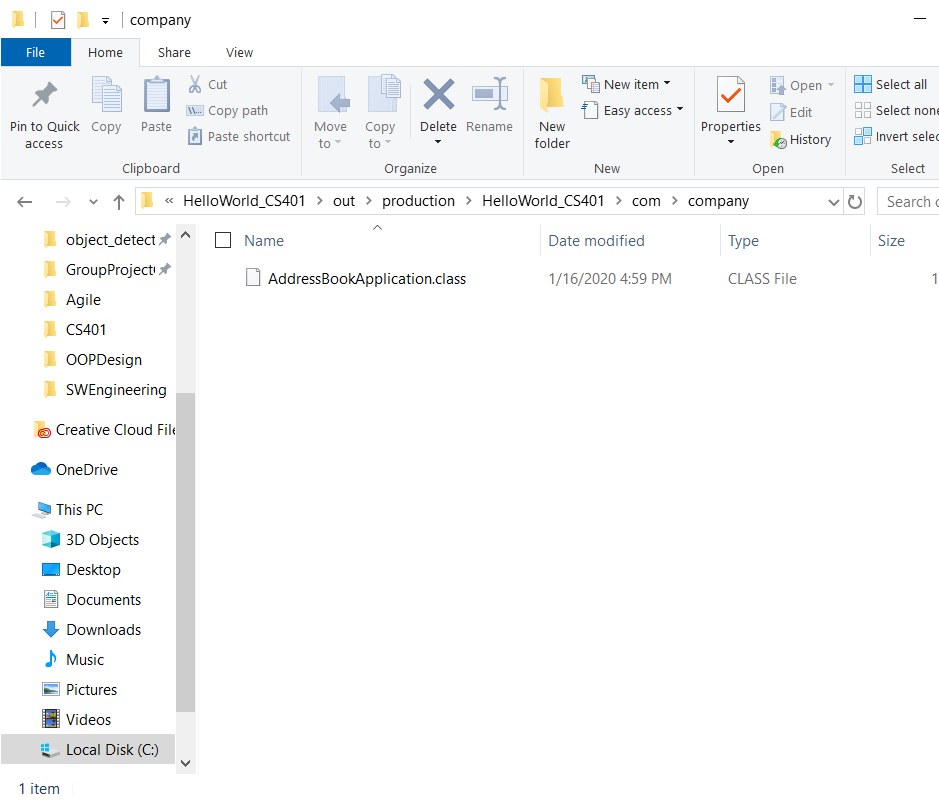 IntelliJ ---RunningProject after Ant Build  OPTION 1 command line (not default IntelliJ running - DOING on COMMAND LINE)
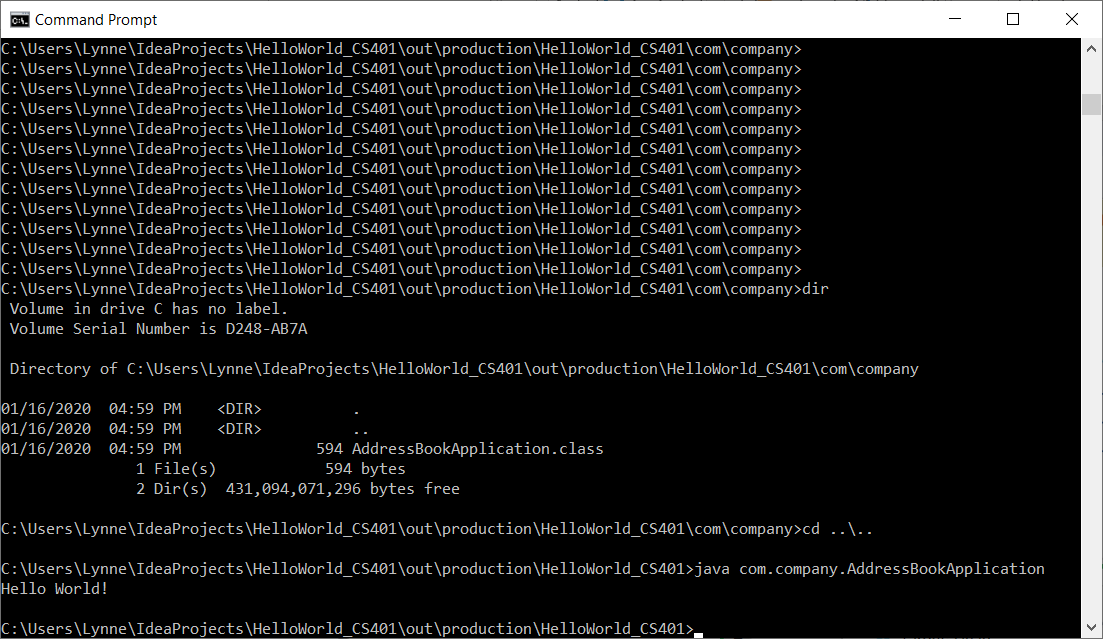 Here is location of our production build MainApplication Class



Now lets run on command linevia (java classname)
IntelliJ ---RunningProject after Ant Build  OPTION 2 from IDE (if IMMEDIATELY after running your ANT Build you do Run->Main it will execute the freshly built code)
CAUTION:  IF you change the code after the ANT build and before executing the code it will re-build the code this time with the IDE’s built-in built tool and not ANT
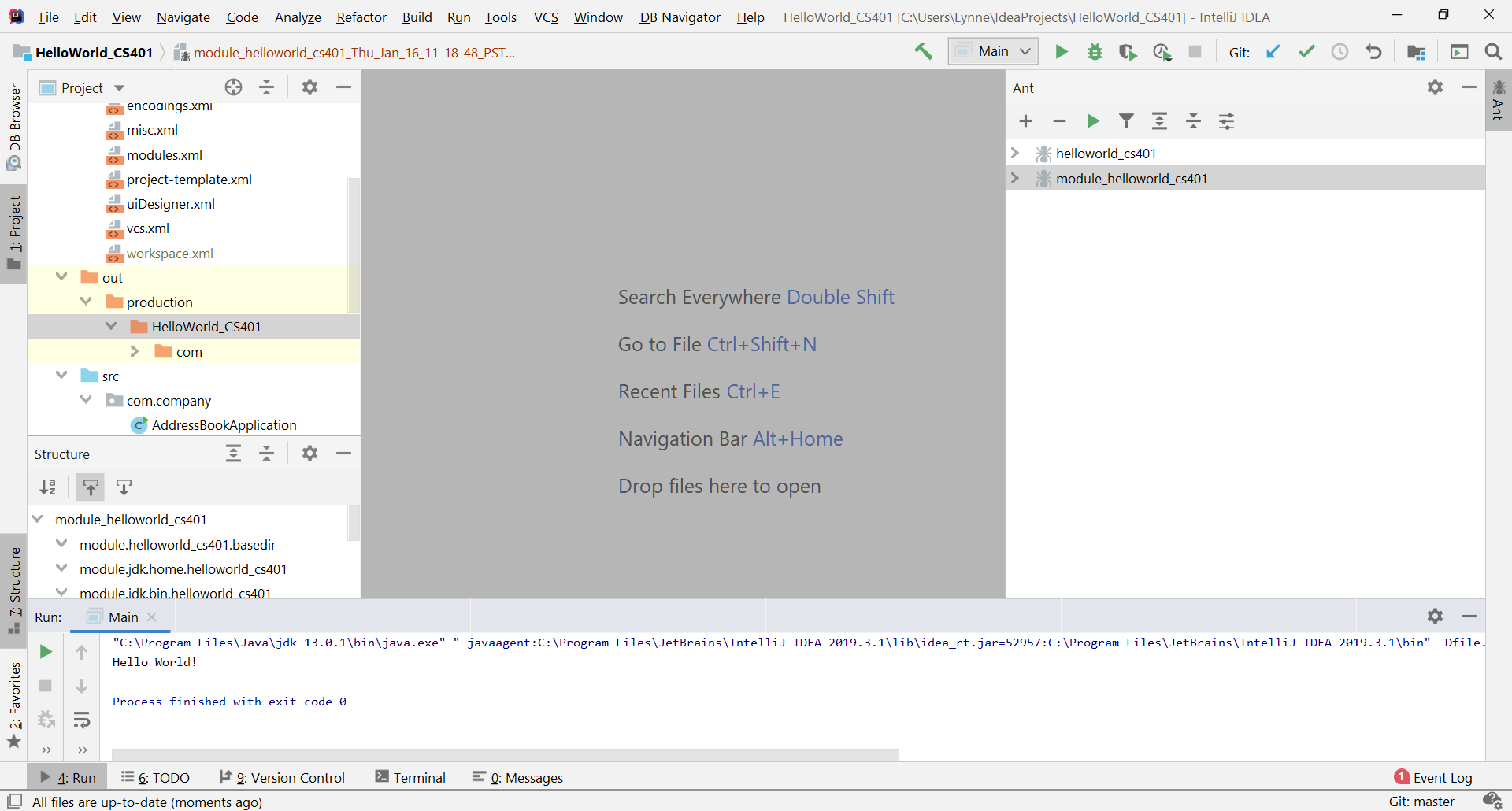 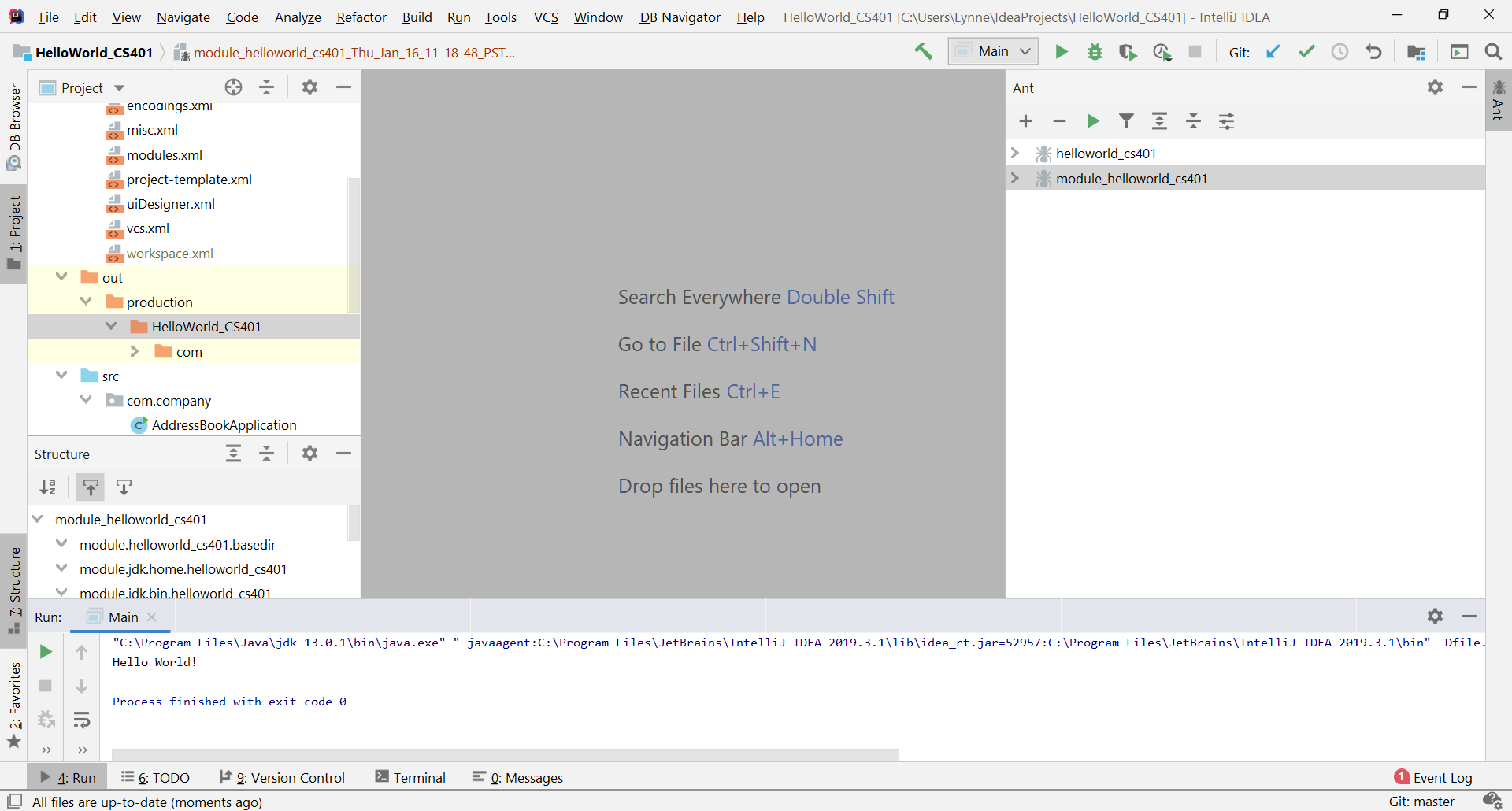 Why would you want to use Ant over the native IntelliJ build tool ……
This way, I can use the same project both in UNIX systems (say continuous integration, etc) AND inside my favorite IDE...
QUOTE from Internet 



This can also be flipped ---if someone maintains a master ANT file for the entire project (or as part of version control), each developer can have their own ANT files for modules and develop them with whatever IDE/Environment that supports ANT and then do integration testing with the overall project ANT files.
I work in small (very small 2-5 person) research teams:   I use the native IDE build tools and we all use the sameIDE and do shared versioning control (shared remote repository)  that supports issue tracking etc. and use various SW Engineering tools (Trello, etc)…..so basically I do not use a high level continuous integration buildtool like the one we will talk about later in this lecture
Other options MAVEN, GRADLE, and>>>
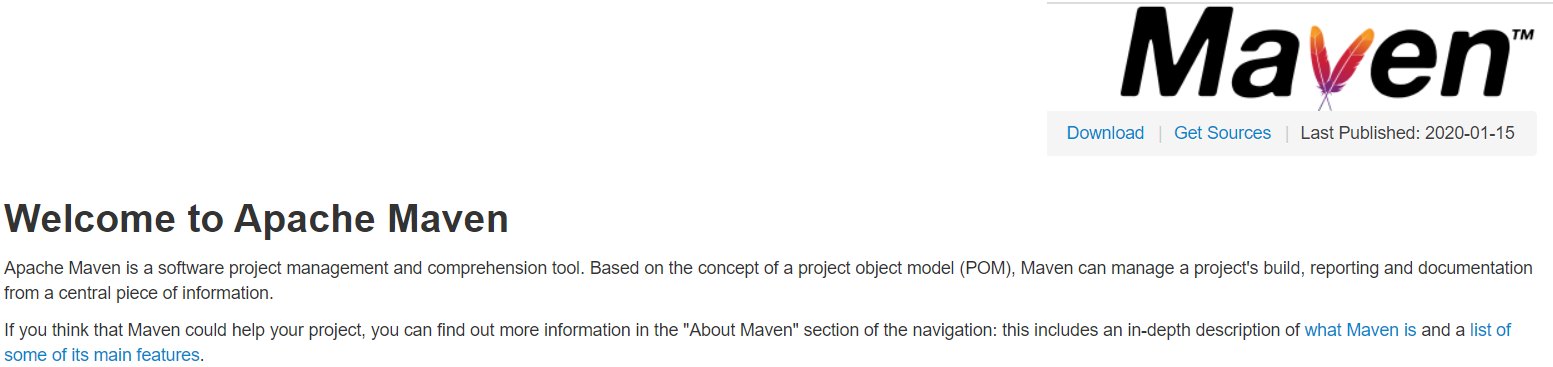 Maven  Apache OpenSource Build Management
https://maven.apache.org/








Model based builds: Maven is able to build any number of projects into predefined output types 
such as a JAR, WAR, or distribution based on metadata about the project, without the need to do any scripting in most cases.

Release management and distribution publication: Without much additional configuration, Maven will integrate with your source control system (such as Subversion or Git) and manage the release based on a certain tag

can publish this to a distribution location for use by other projects. 
 able to publish individual outputs such as a JAR, an archive including other dependencies and documentation, or as a source distribution. 
Dependency management: encourages the use of a central repository of JARs and other dependencies. 
Maven comes with a mechanism that your project's clients can use to download any JARs required for building your project from a central JAR repository much like Perl's CPAN
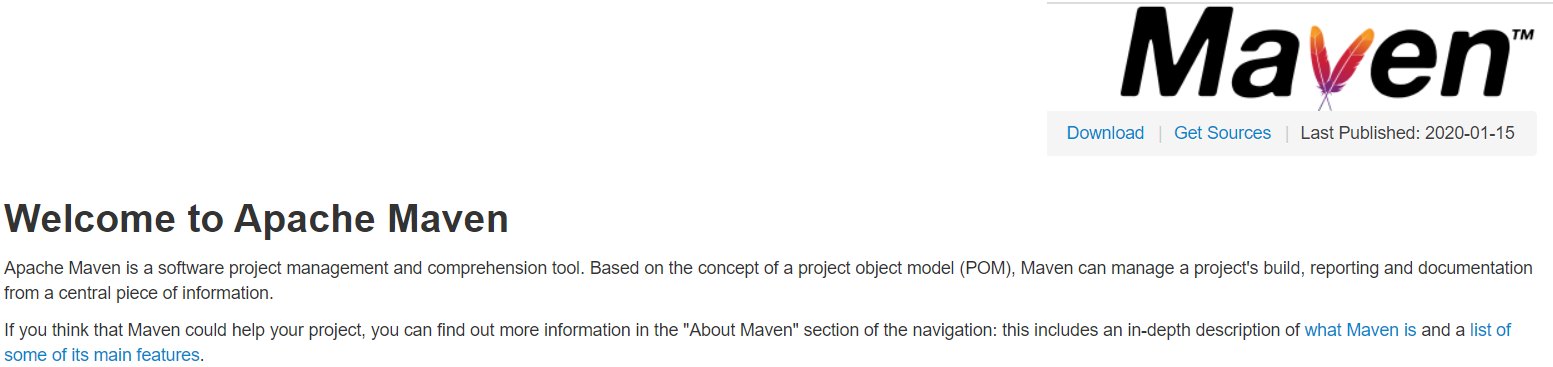 Maven vs Ant
Maven is NEWER 

ANT = CONFIGURATION based
need to define everything i.e. source directory, build directory, target directory etc while 


Maven = CONVENTION based 
has predefined project structure i.e. standard directory for source files, test files and resources.Read more: https://javarevisited.blogspot.com/2015/01/difference-between-maven-ant-jenkins-and-hudson.html#ixzz6BDqSCl00
IDEs –can choose their own standard or allow for others
IntelliJ has built-in IDEA build tool called IDEA

HOWEVER, IntelliJ lets you create from scratch Maven or Gradle (another build tool) project and as we saw will generate from your default project to Ant build files
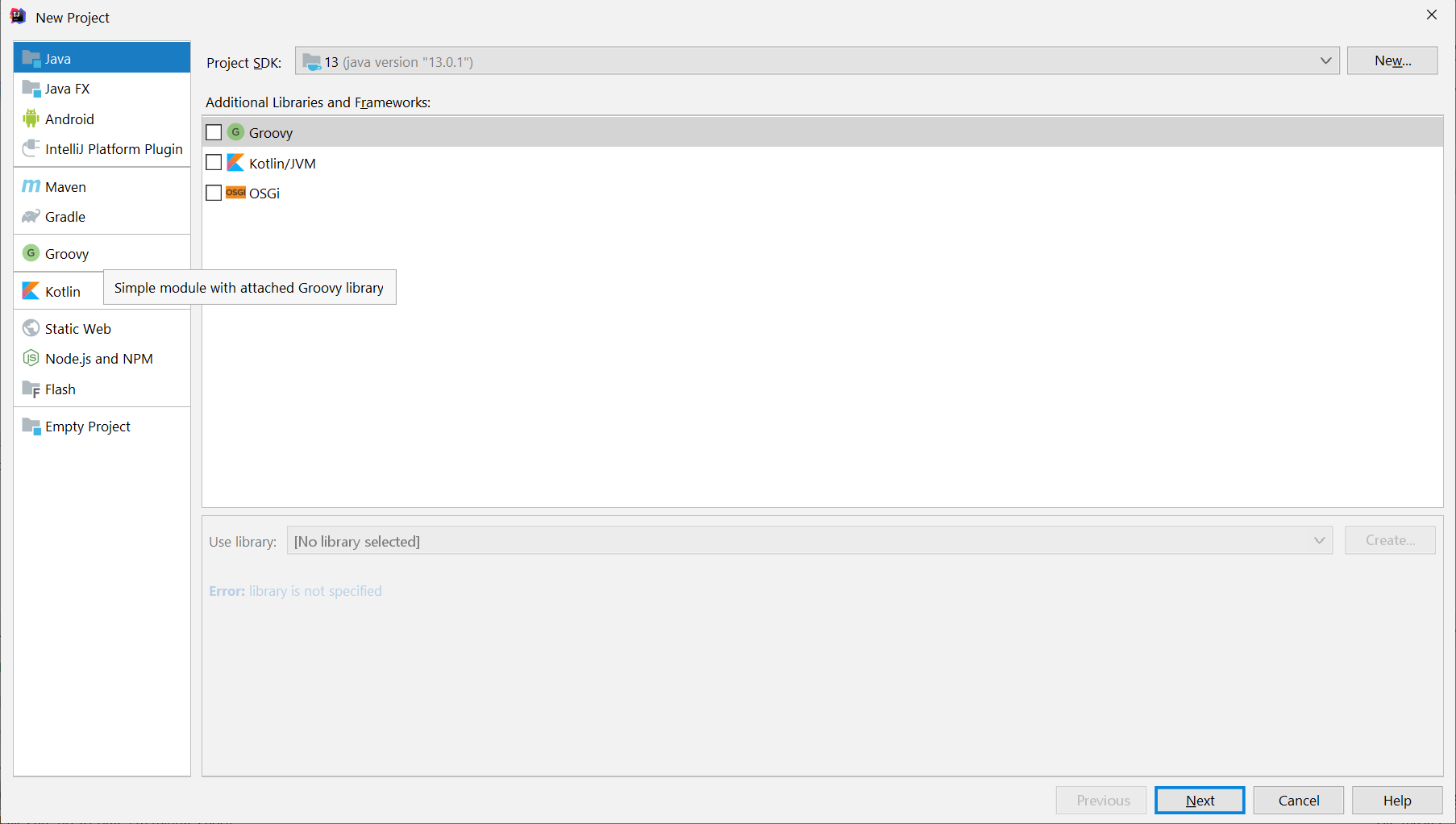 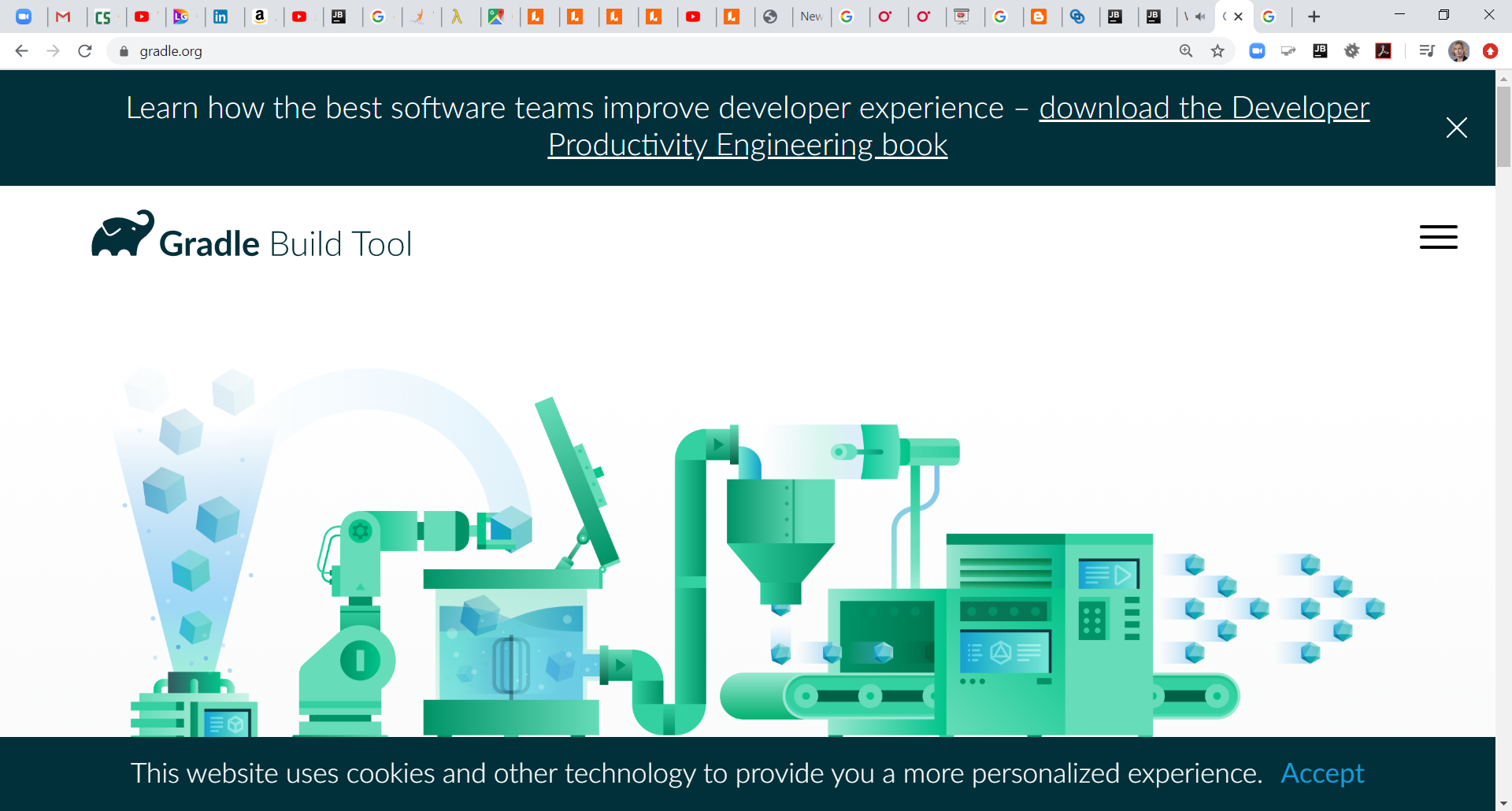 Gradle  OpenSource Build Management
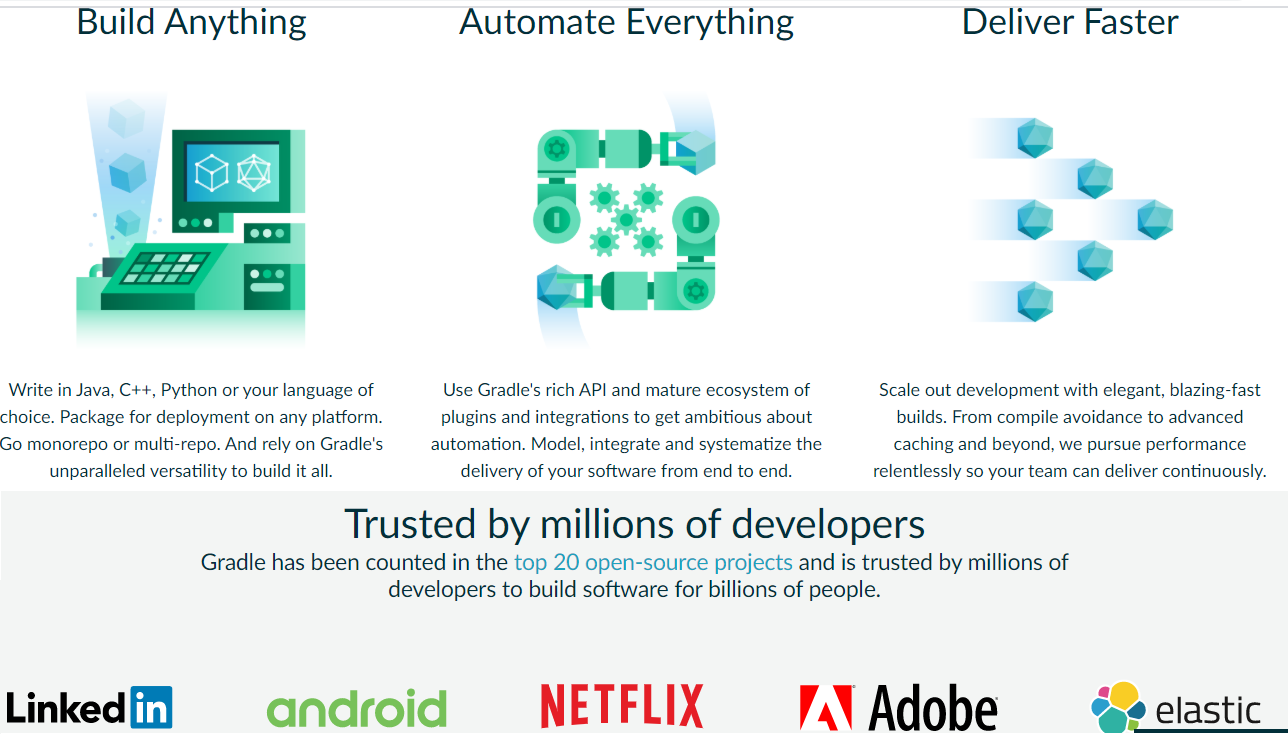 https://gradle.org/









 is an open-source build-automation system that builds upon the concepts of Apache Ant and Apache Maven and introduces a Groovy-based domain-specific language (DSL) instead of the XML form used by Apache Maven for declaring the project configuration.
Became famous with Androiddevelopment  strong supportin IntelliJ
IntelliJ and creating a Gradle project
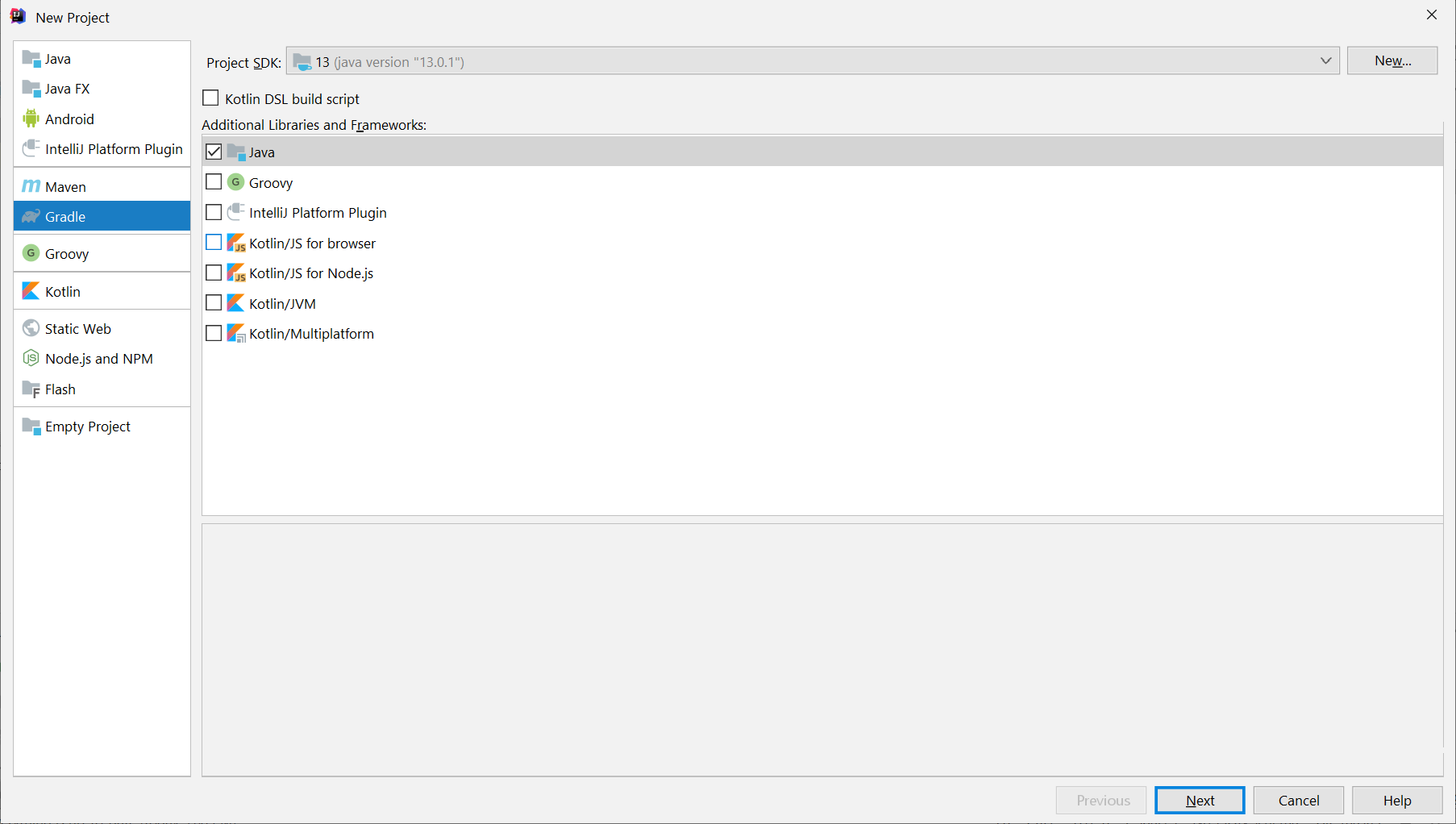 File->New Project
Select Gradle anda Java Project


Add source code to main->java

Add testing code totest->java
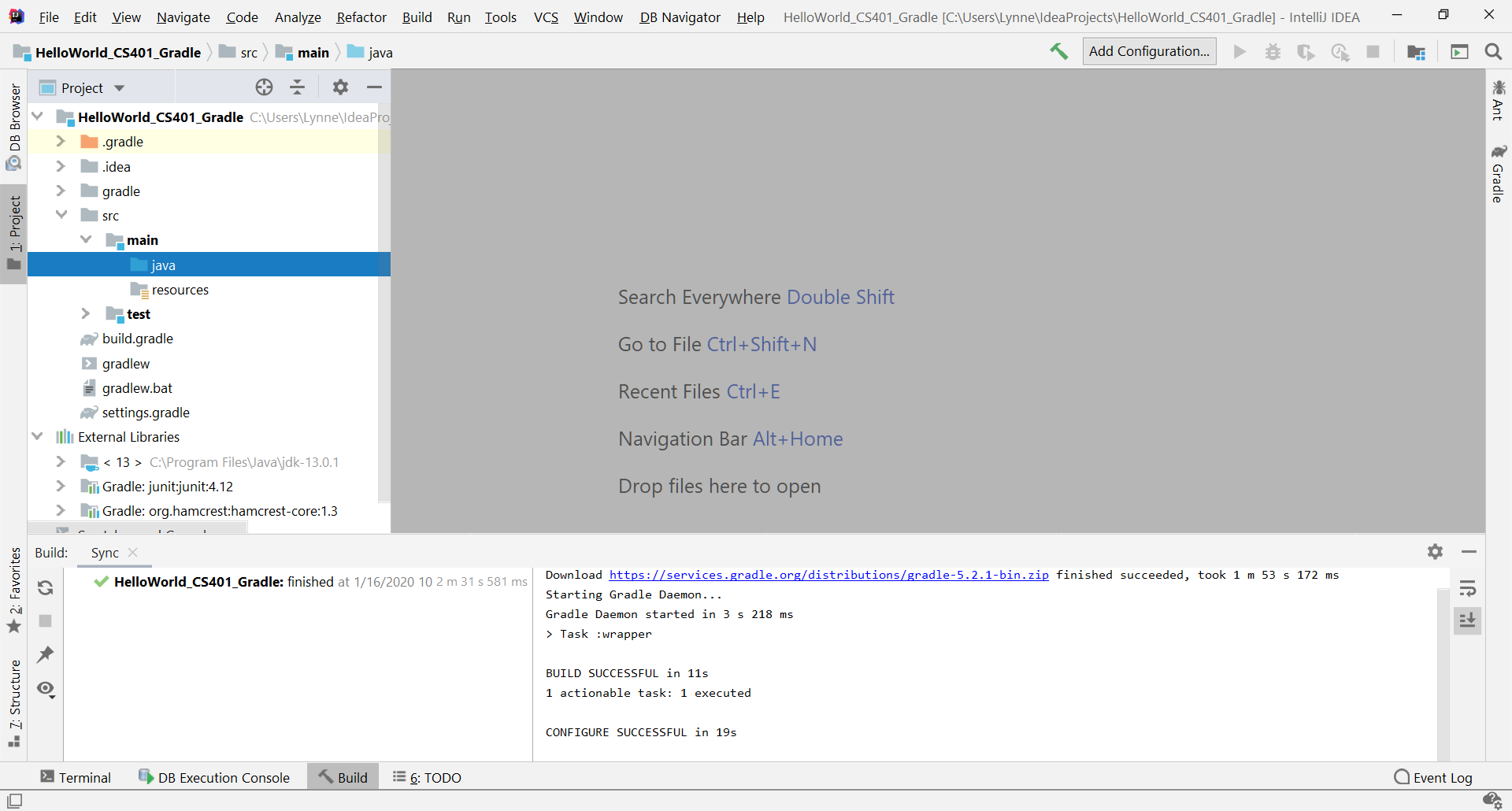 Running the Gradle Project in IntelliJ
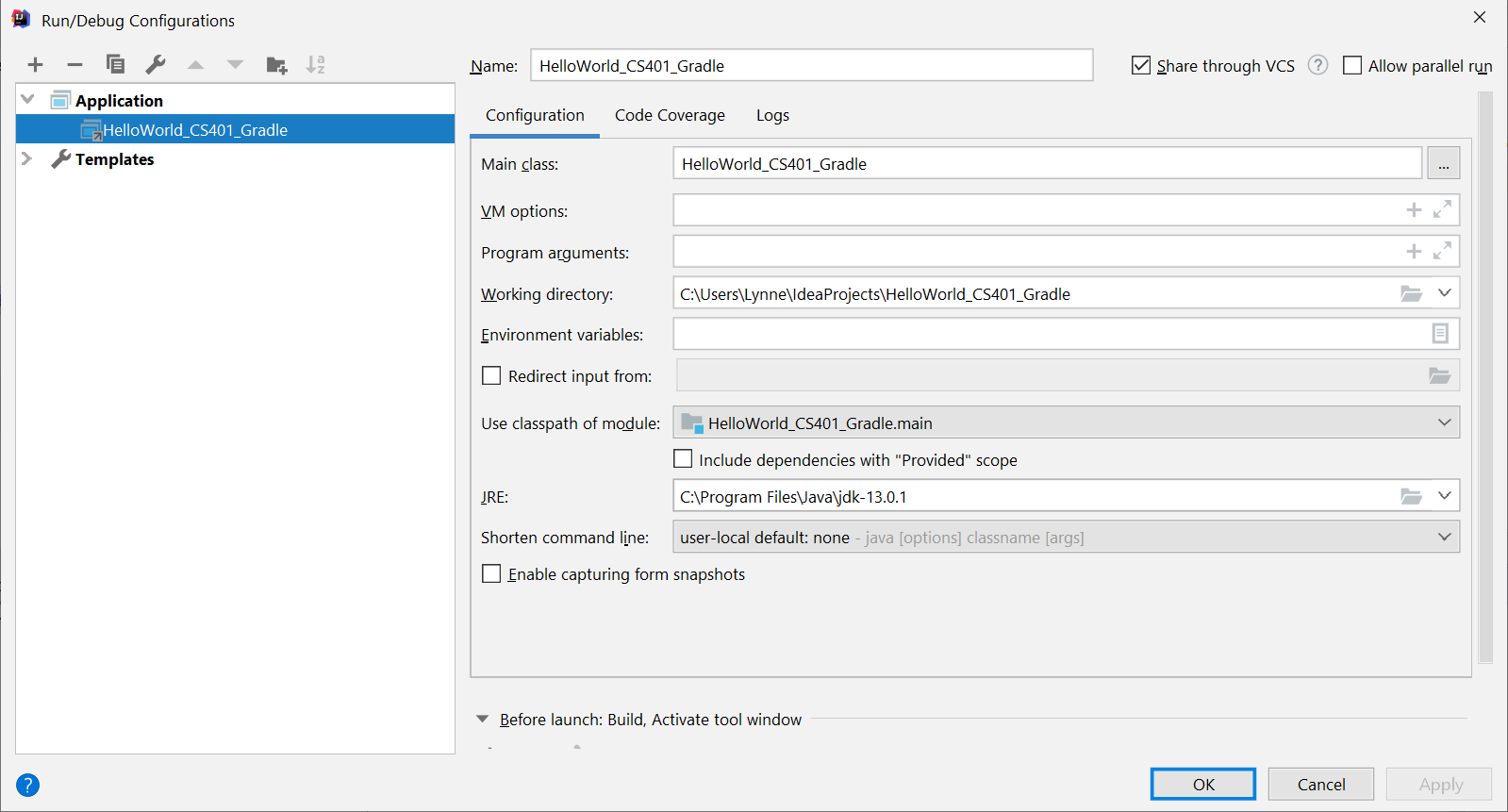 Add run configuration(one time setup..hererunning the code in main->java->HelloWorld_CS401_Gradle.java
then Run it
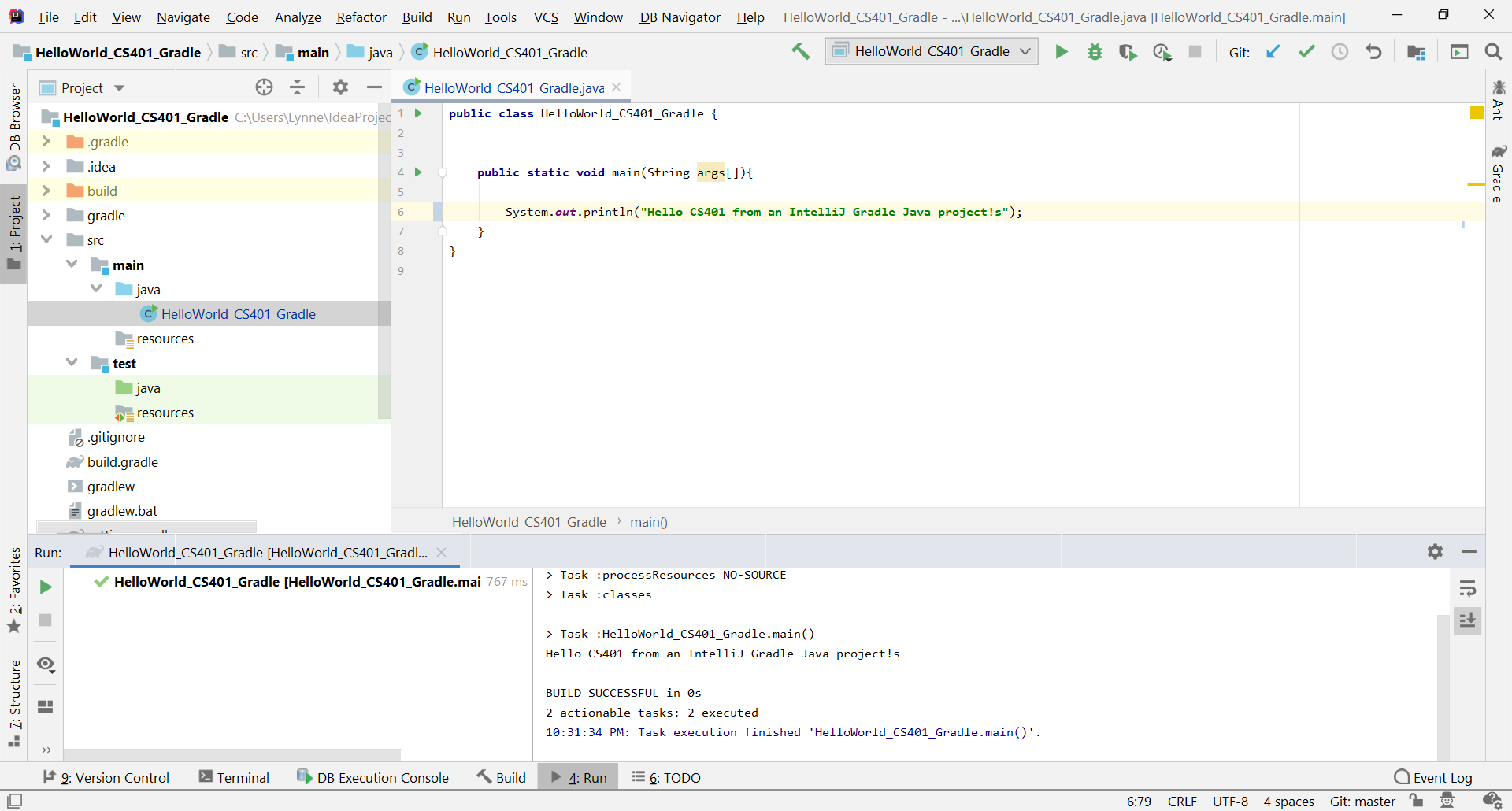 what about continuous integration?
STOP
WAIT – what about continuous integration?
Now we are getting into the more MODERN build tools

Bazel, ScrewDriver, Hudson
(note: Hudson is retiring!)
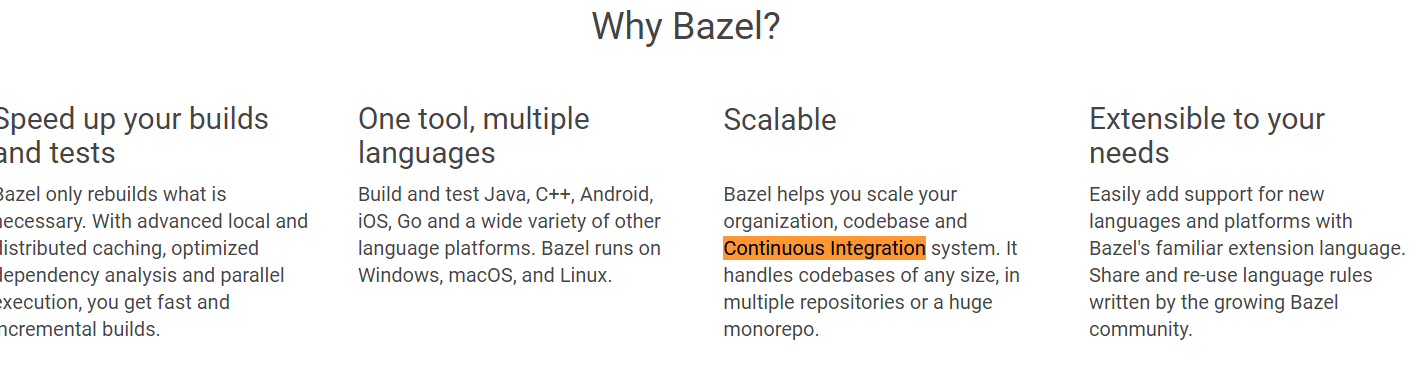 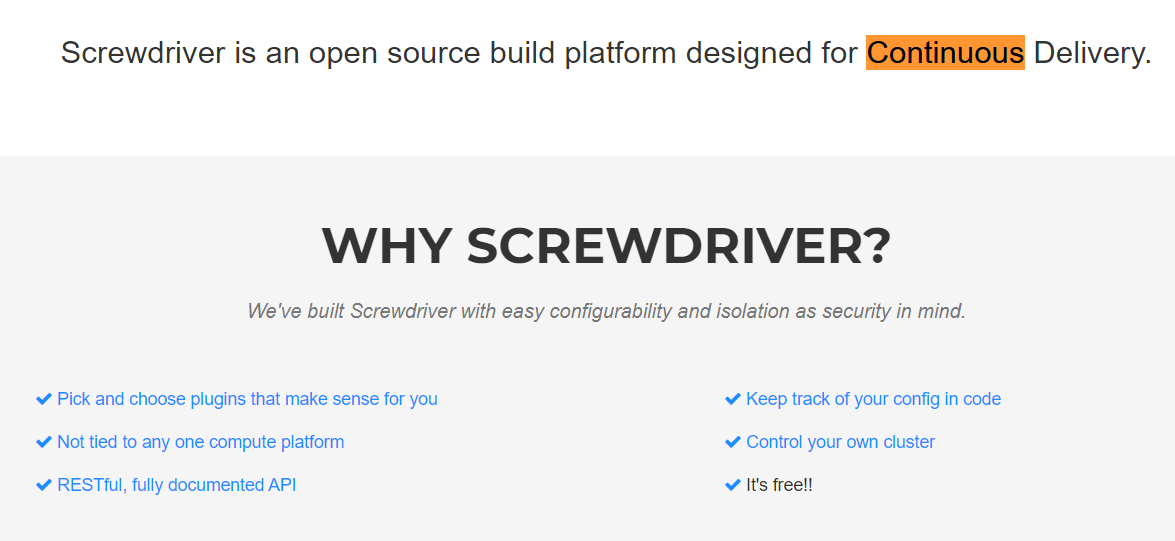 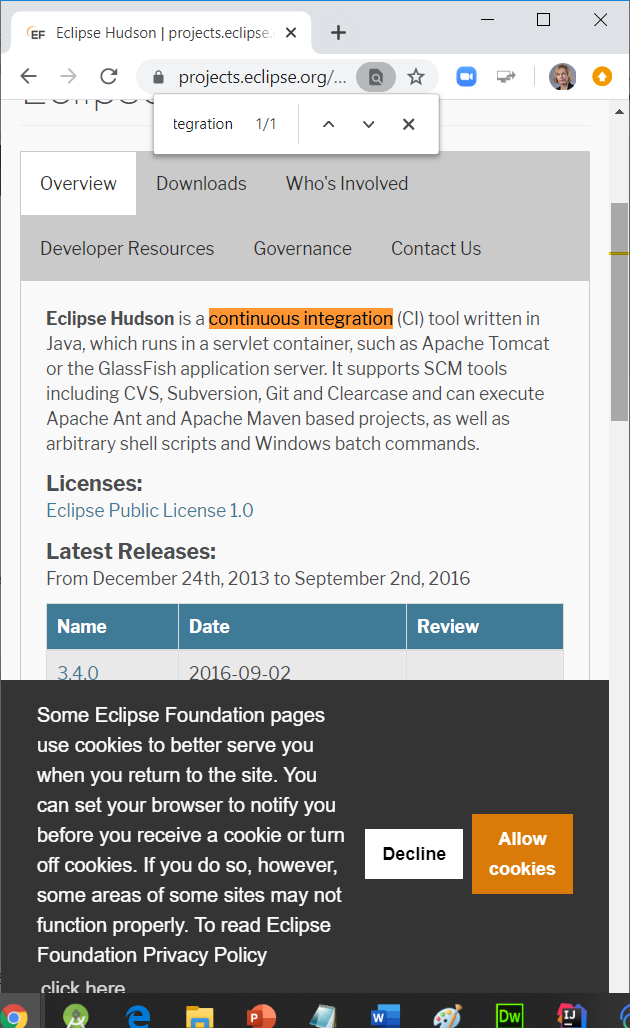 Google Open Source in house tools  Bazel
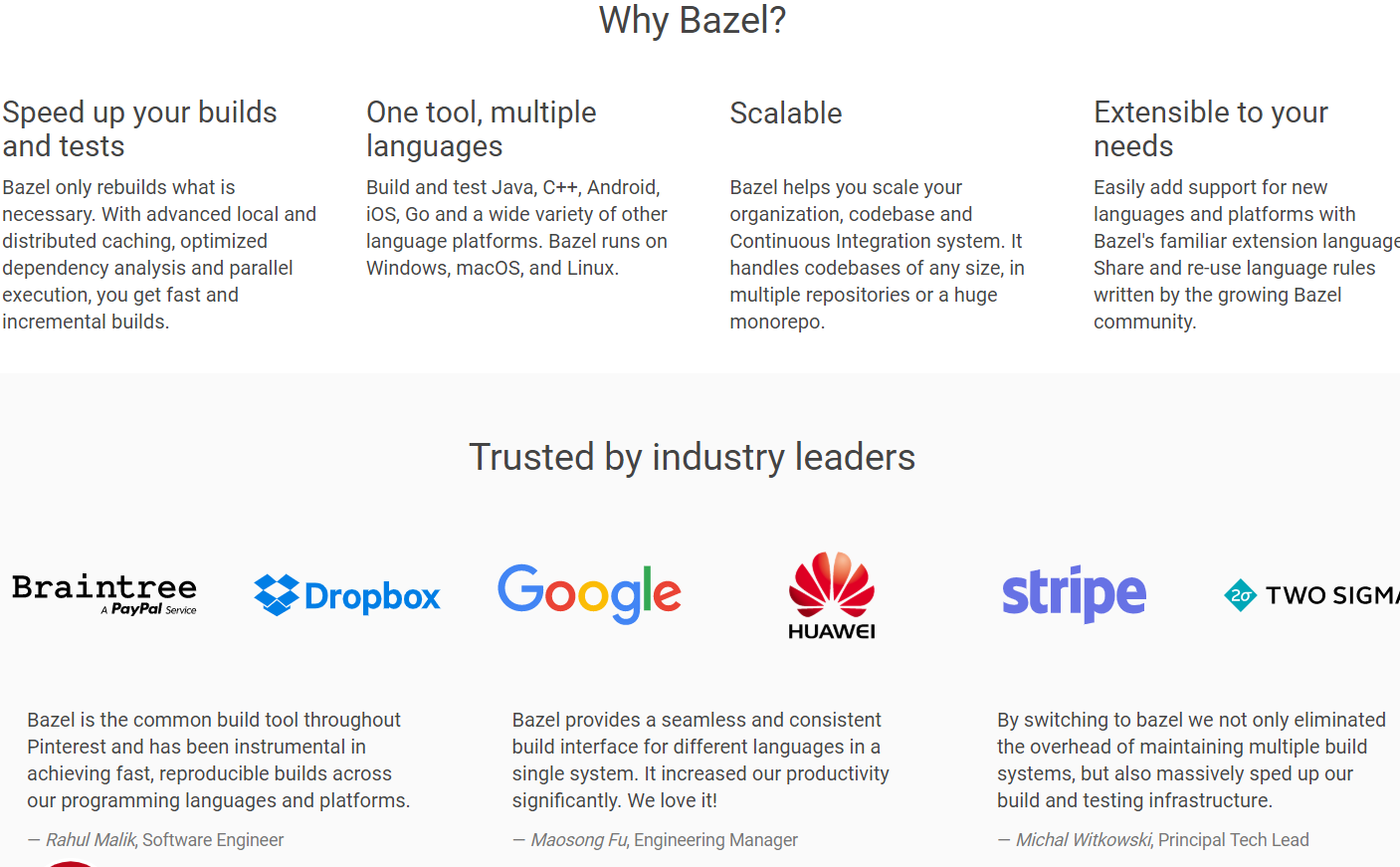 https://bazel.build/
You can do Bazel inIntelliJ with some setup
Good for integratingprojects with multipledifferent languages atsame time (Java, C++,Python, etc)


>>was developed for
Speed –to be faster thanGradle especially as codebase grows (#lines/files)
Yahoo! Open Sourced its in house tools  ScrewDriver
https://screwdriver.cd/
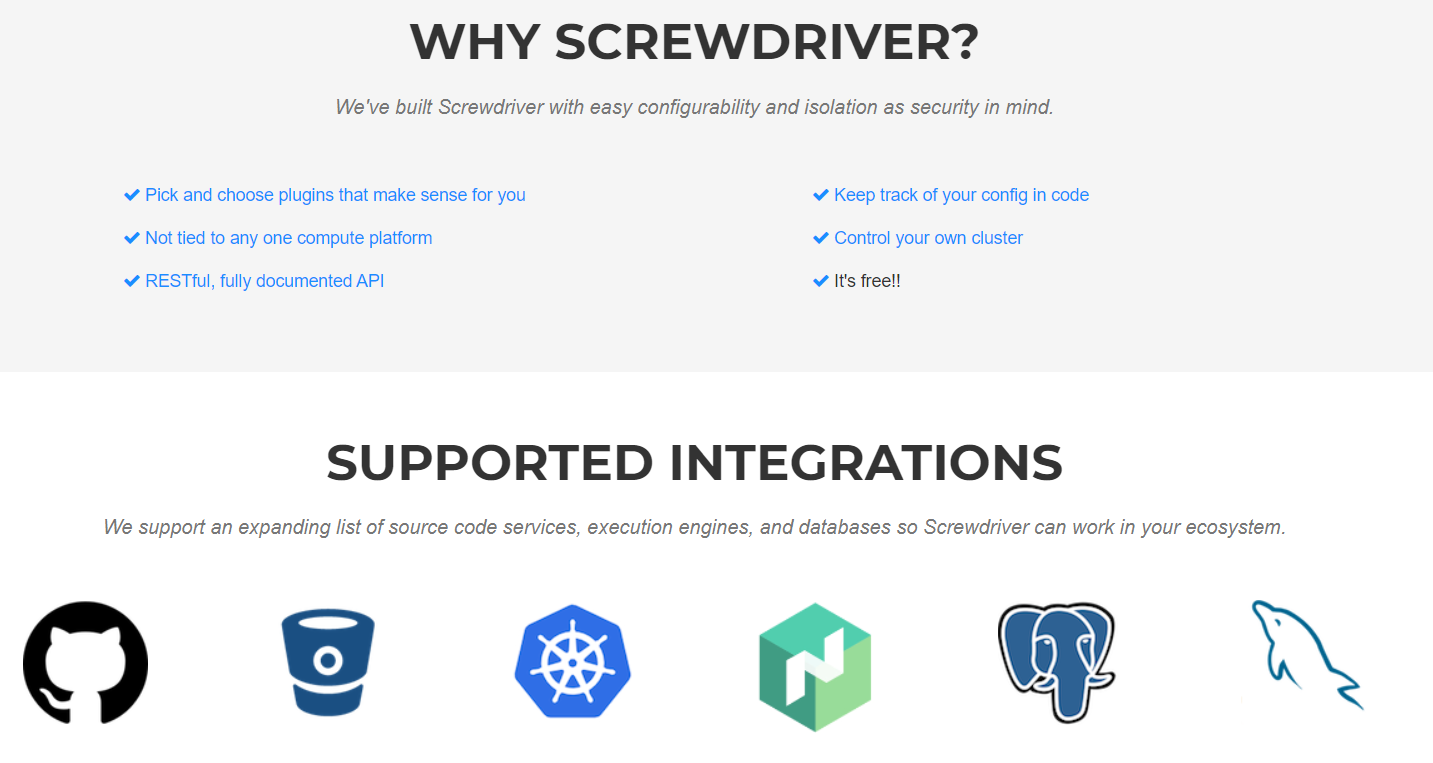 Build Management as a Service
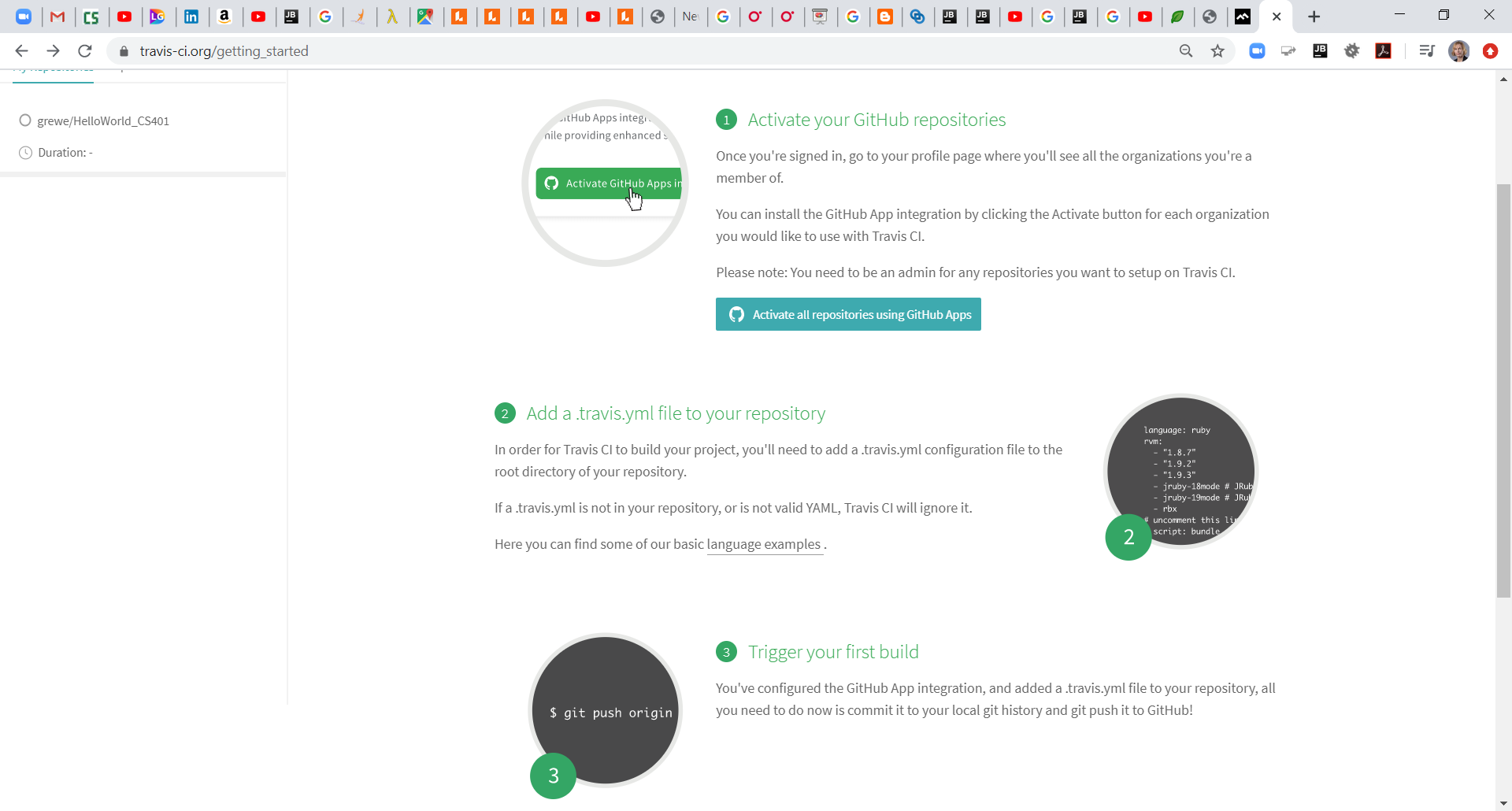 Example Travis Ci
hosted continuous integration service used to build and test software projects hosted at GitHub
STEP 2 -   travis.yml file examplesfor different languages.


NOTE: this requires that you use Gradle OR Maven OR Antbuild tool, not the default IntelliJ tool
 For us it then makes more sense to consider it for Android that uses Gradle
On GitHub creating .travis.yaml file
In Github go to your repository and hit Create New File in the Code tab
Then type in what you want  & COMMIT AND PUSH
.travis.yml file where you can
specify SIMPLE tests to run ANY time a
new commit to associated GitHub
Repository takes place
ACTS like a FLAG to STOP if a problem
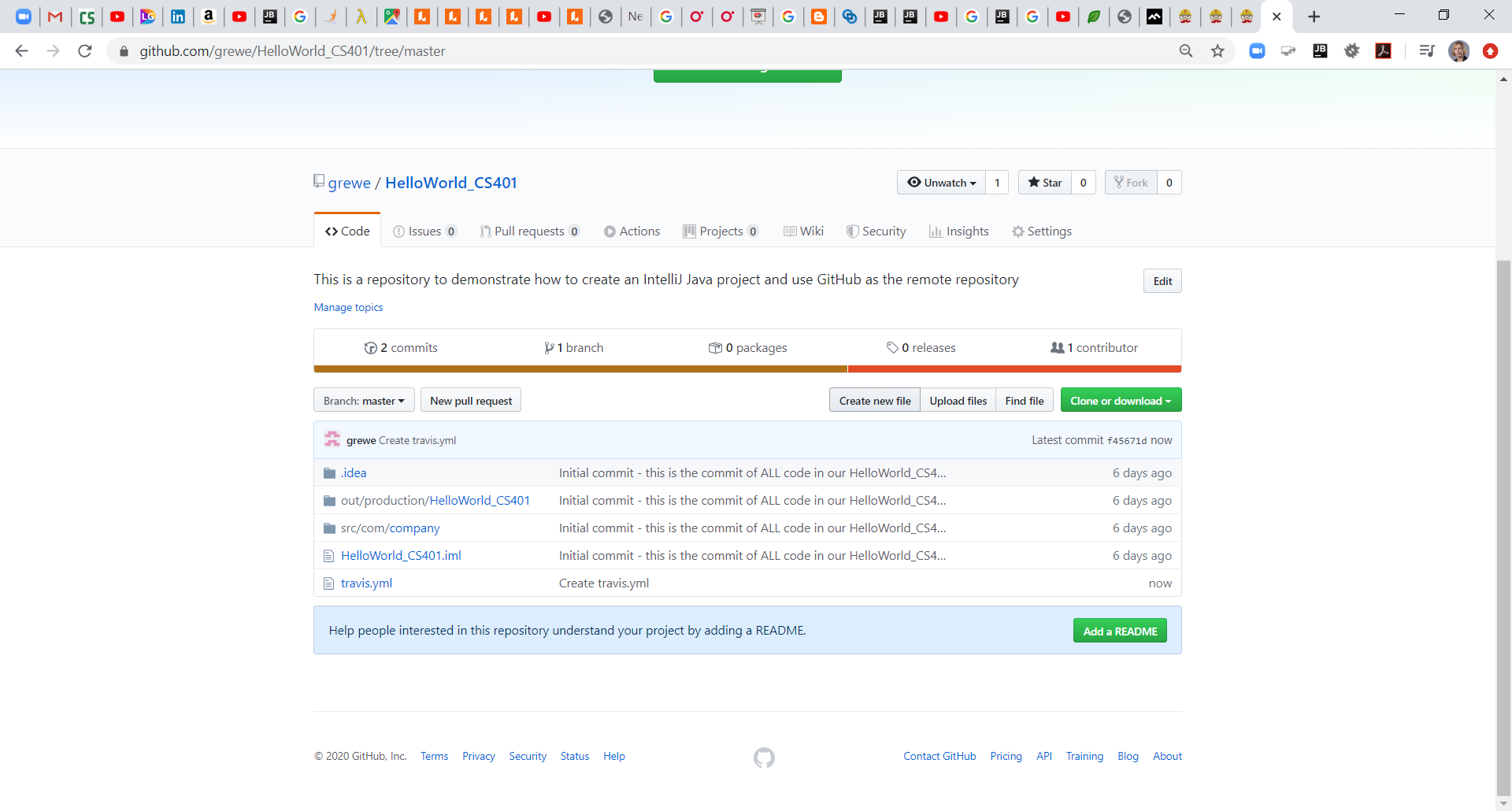 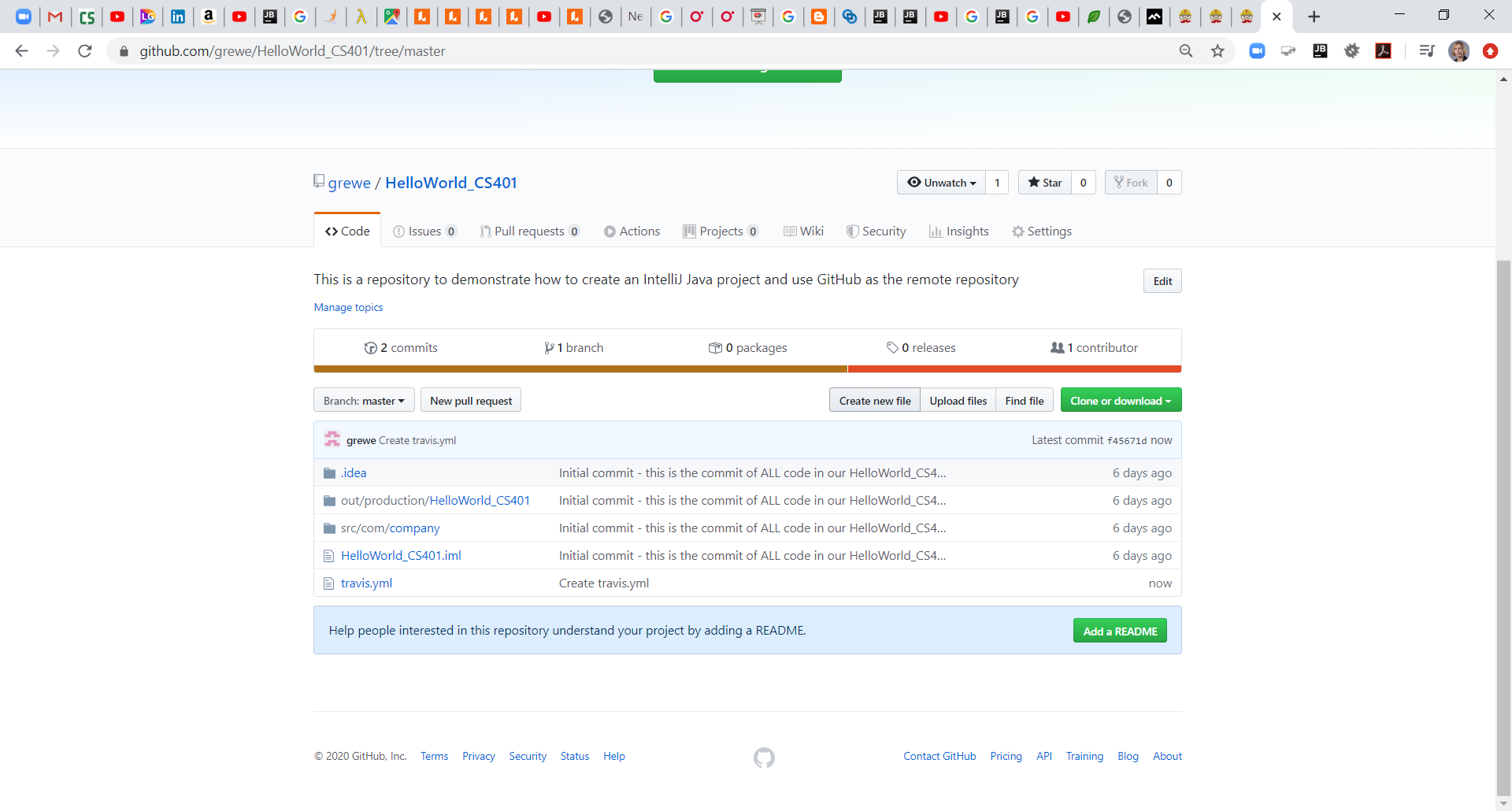 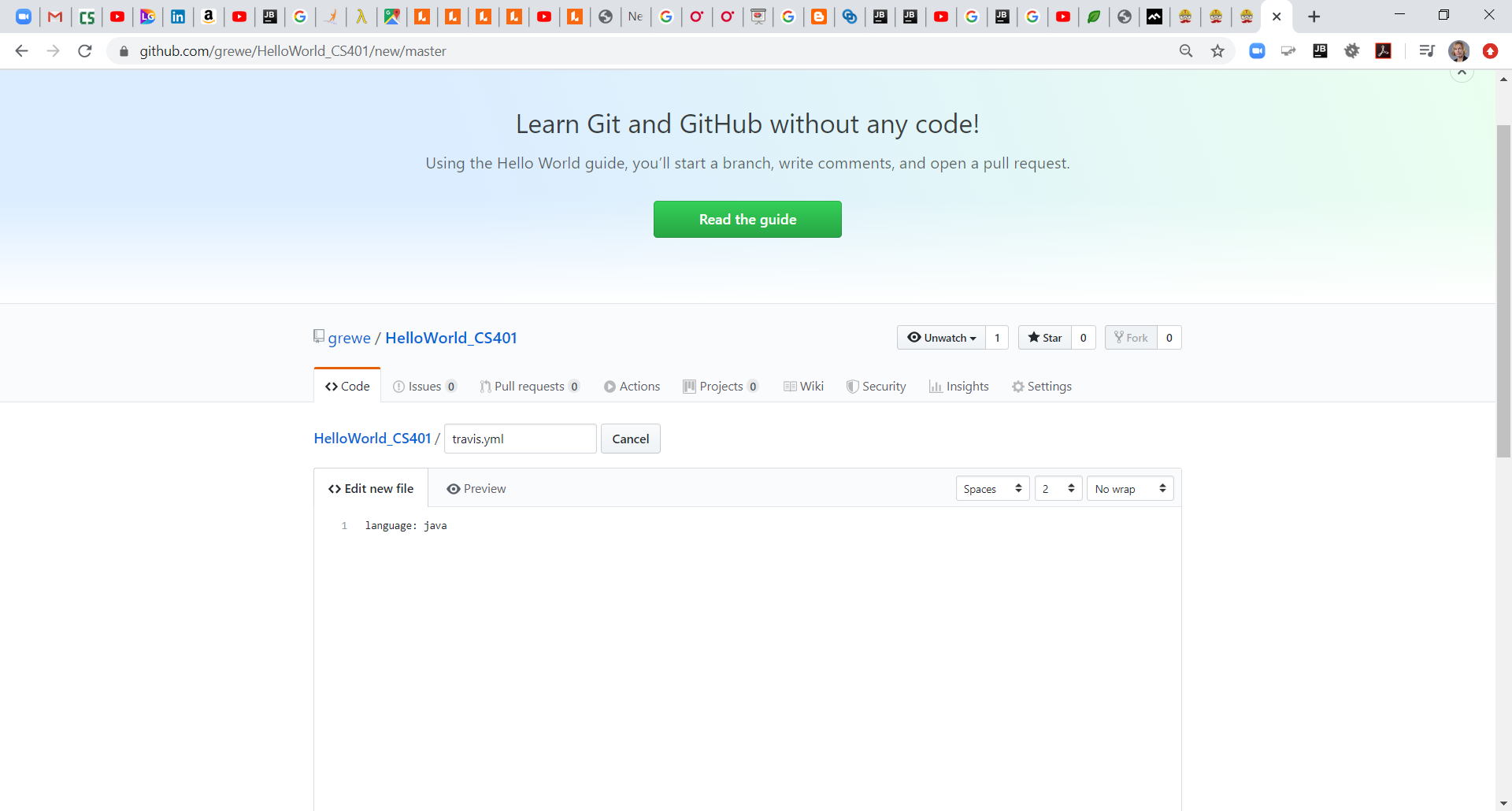 On GitHub creating .travis.yaml file
Follow tutorial at https://docs.travis-ci.com/user/tutorial/
COMMIT AND PUSH of any code now will trigger the Travis Ci build to run.
 lets change some code in our AddressBookApplication.java file
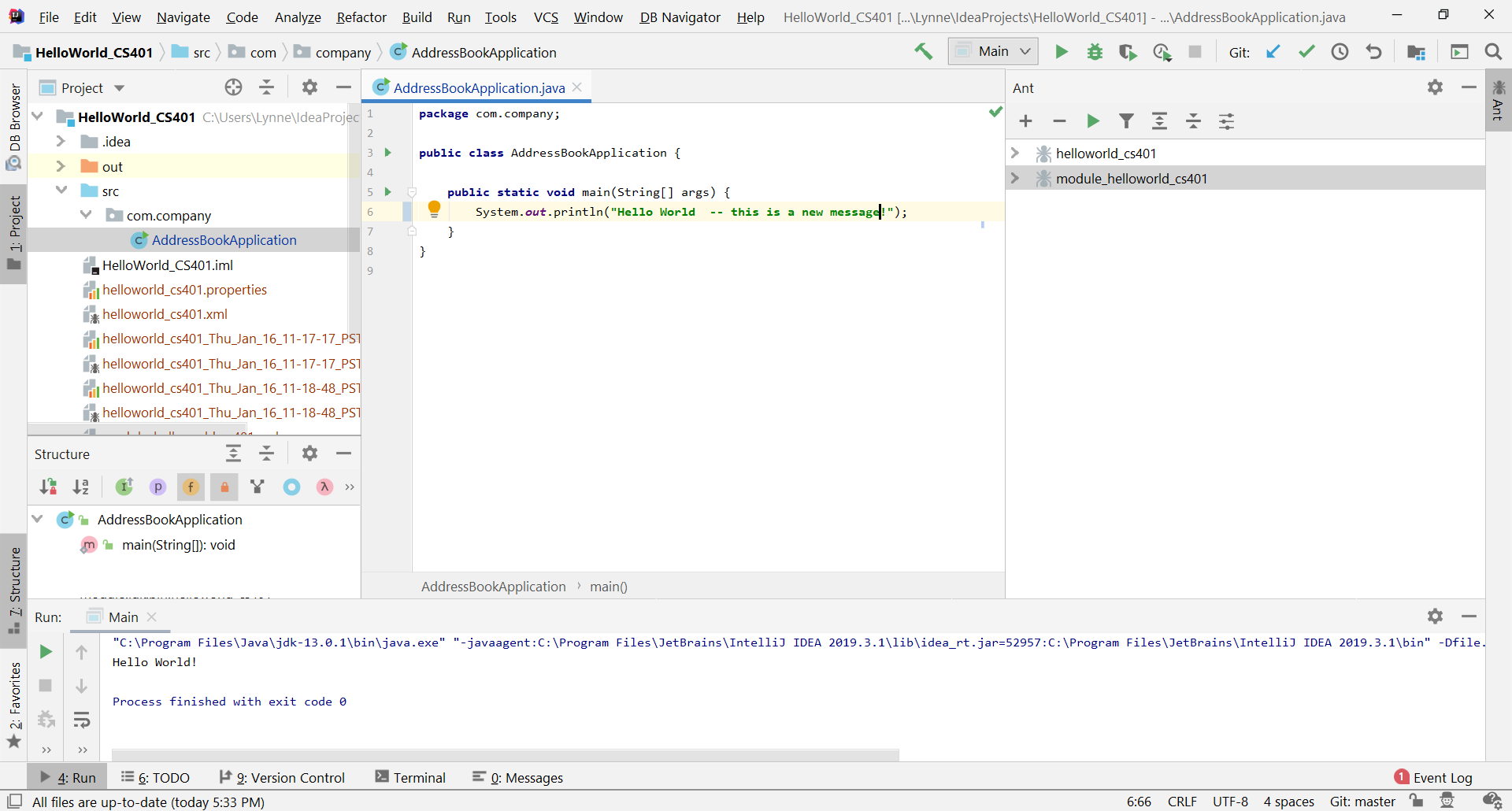 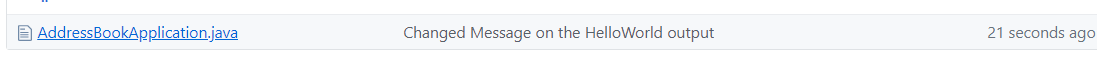 ONLY tells you if it passed or failed. 
HOWEVER it does not ALWAYS tell you the detailed results of testing ---
it is a kind of "STOP GAP" to not allow bad code --or rather to ALTER you bad code is entered. 
You can also have separate scripts you choose to run in addition to TEST cases.
The important .travis.yml file
This is where you will say what tests you wish to run
EXAMPLE 2
language: java

java:
  - versions

sudo: required
services:
  - docker

notifications:
  email: true/lynne.grewe@csueastbay.edu
  slack: 
     secure:   uasdksdlf***the key ****fjdj93jf
Understanding Travis Ci & the yml build file
Travis Ci is a Continuous Integration tool which usually executes the same build command you would do locally, but automatically after every push to GitHub.
It requires a build mechanism being active. 

Well, that is not totally true, but it requires you to specify a valid command in the script: section that can be executed on the Travis CI host trying to build your code. When the return code of the command is 0, the build is treated as SUCCESS. Otherwise, it is treated as FAILURE.

In short: Set up your project to use Maven or Gradle or your favorite build tool. You should be able to locally execute mvn clean verify (when using Maven). Then, set up your travis.yml:
language: java sudo: false 
script: mvn clean verify

And commit & push it, together with the pom.xml (when using Maven). Now, Travis CI should work like a charm.
Add the Travis Ci report to your Github  Readme to share Travis Ci build results with others
Go to Travis Ci window and hit the Build button in the repository window  & copy the code/text you see in the result window for the markdown







NEXT, add to the readme fileon GitHub for your projectrepository
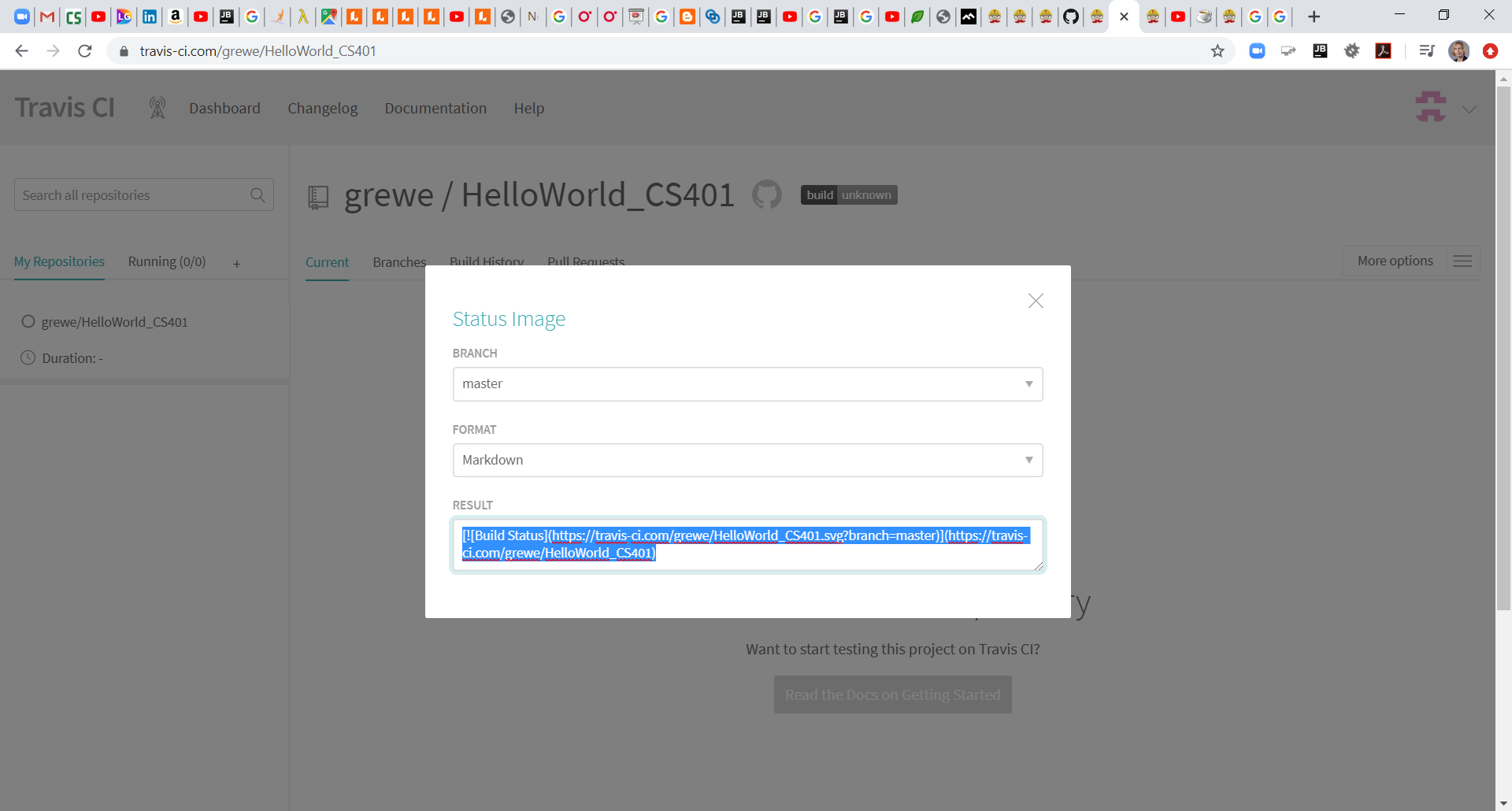 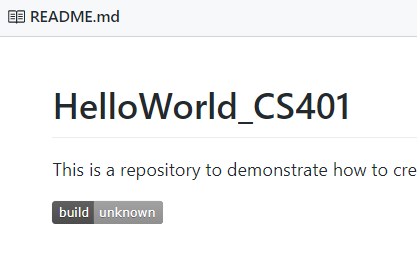 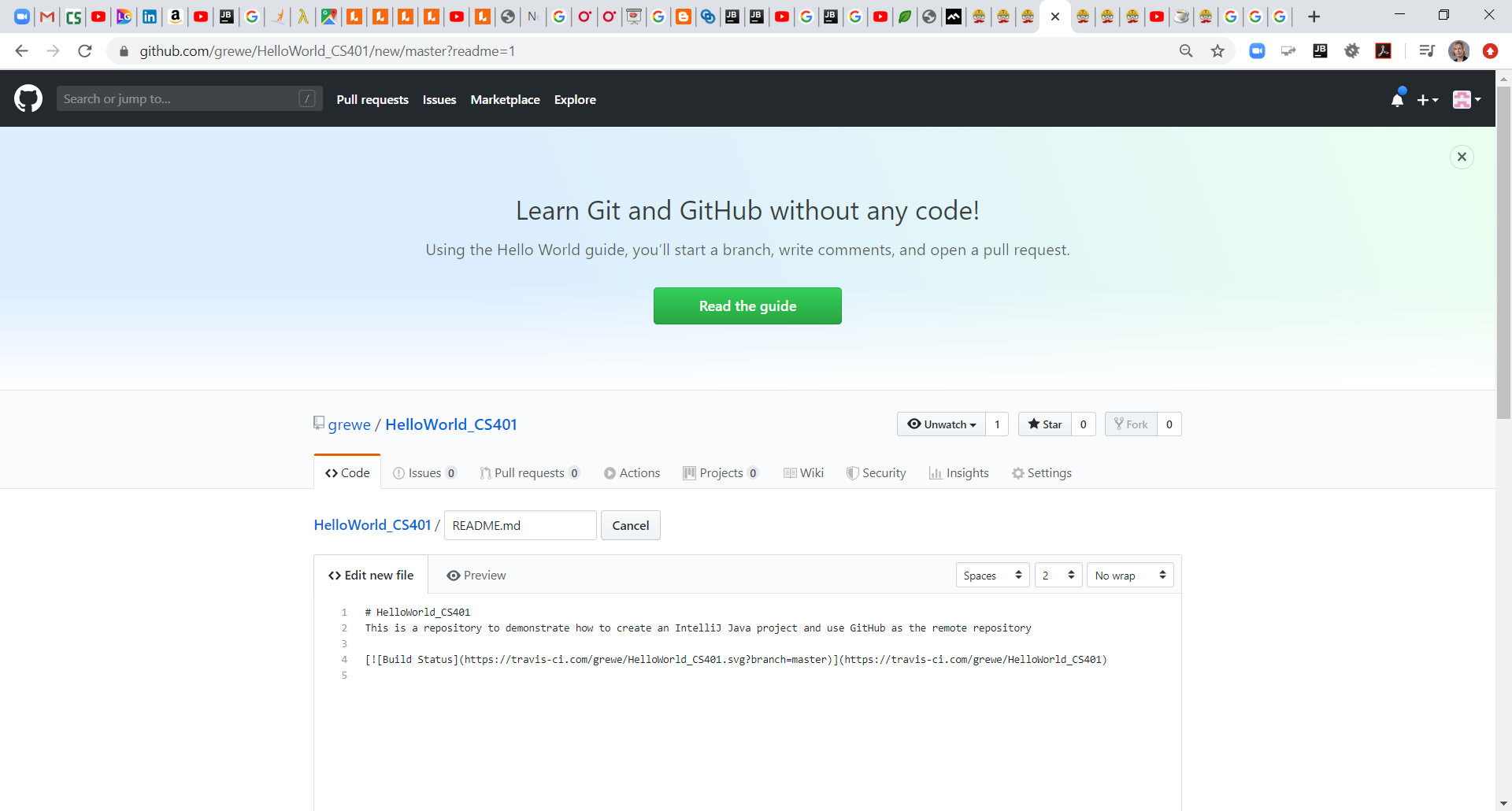 After pushing changes to GitHub you can see in Travis Ci console its build is running
Watch it go from RUNNING the .travis.yml instructions to the final results it passed
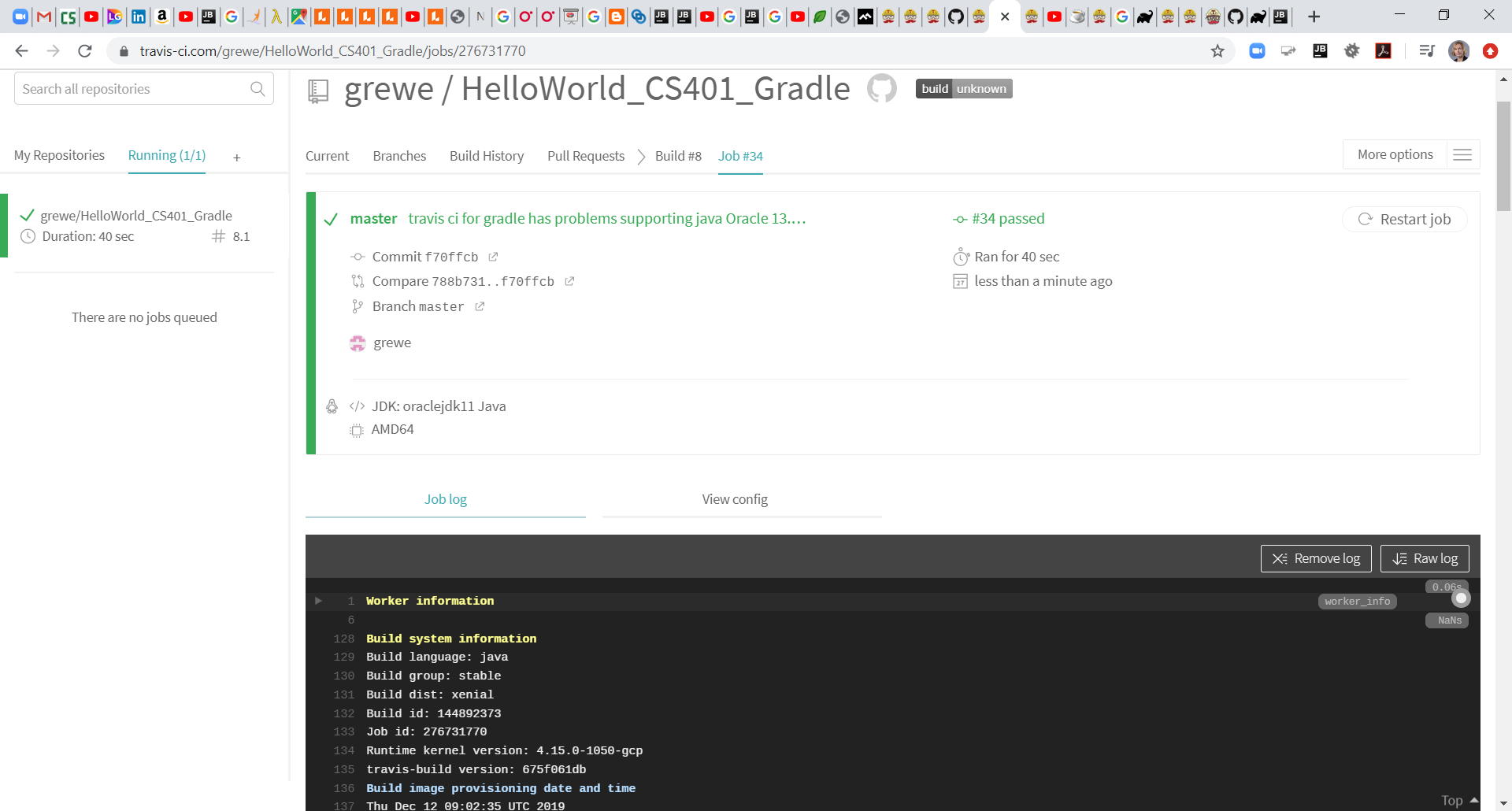 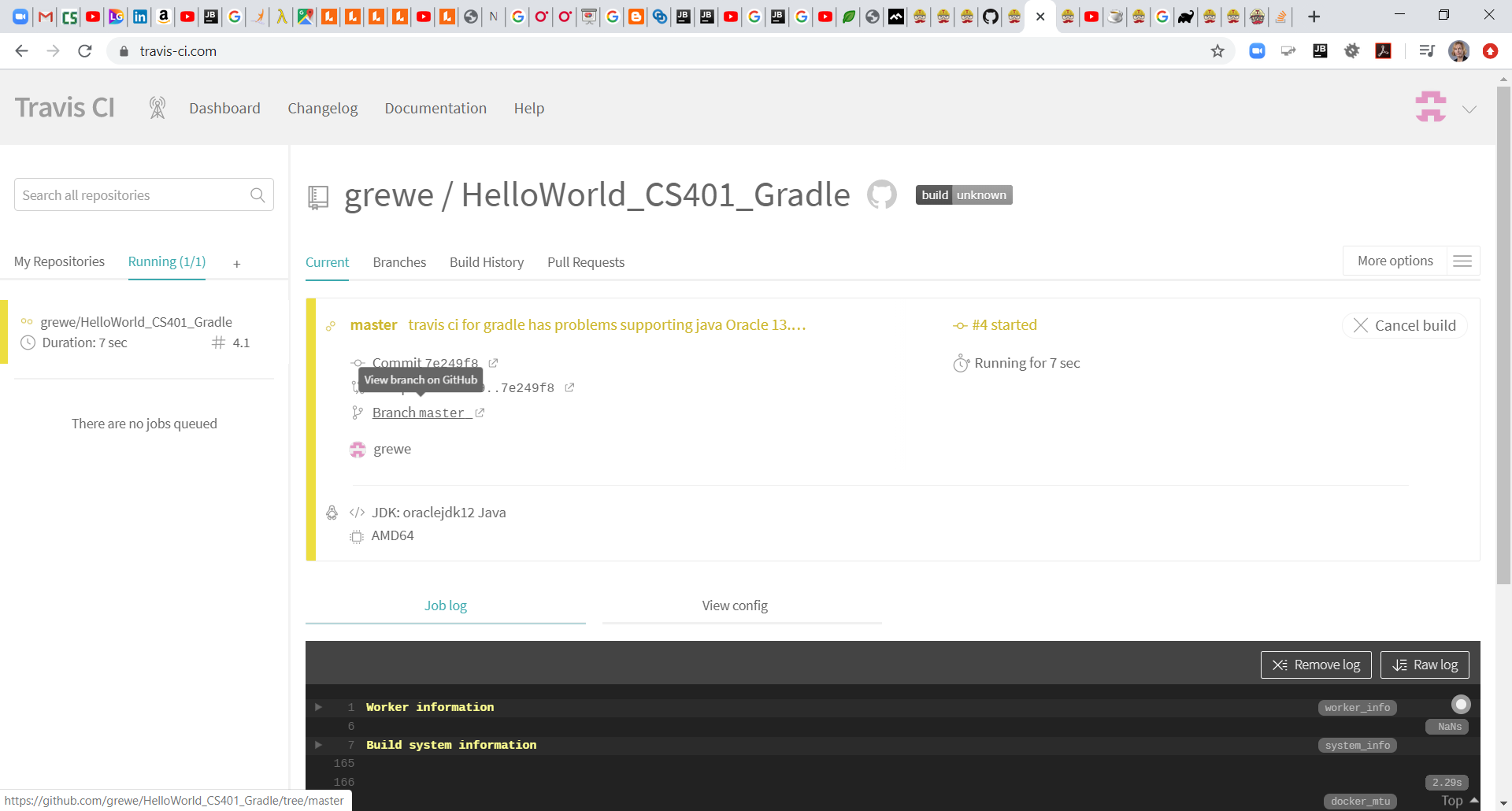 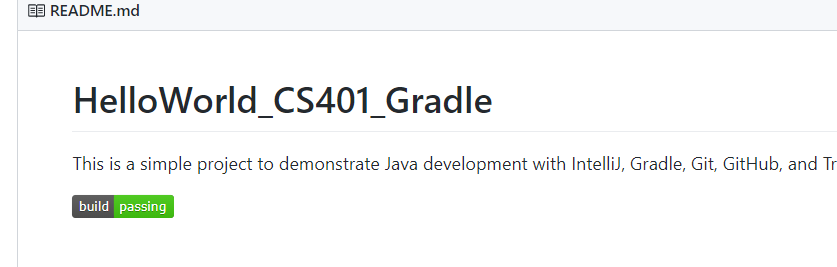 README file on GitHub has the updated tag showing it passed
Lets add some test code
..the simple .travis.yml file will automatically using updated project gradle file execute the test cases 
THE STEPS https://medium.com/@mglover/automated-java-tests-with-gradle-and-travis-ci-a6c8897231a2
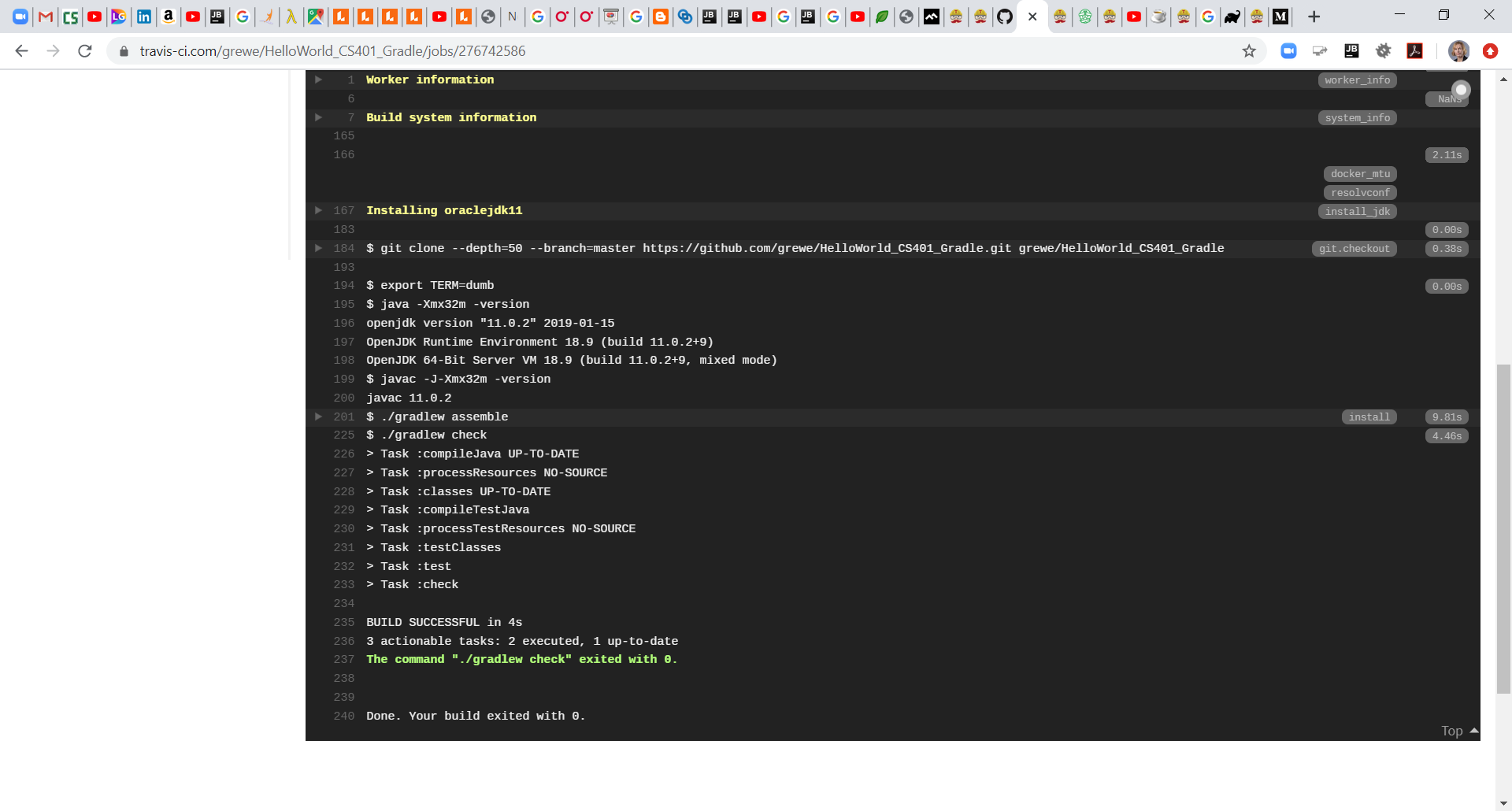 Build and check(testing)
language: javajdk: oraclejdk11
Both successful
NOTE:   gradle check  (or gradlew check) will run all of the specified Junit tests
Gradle check will call test
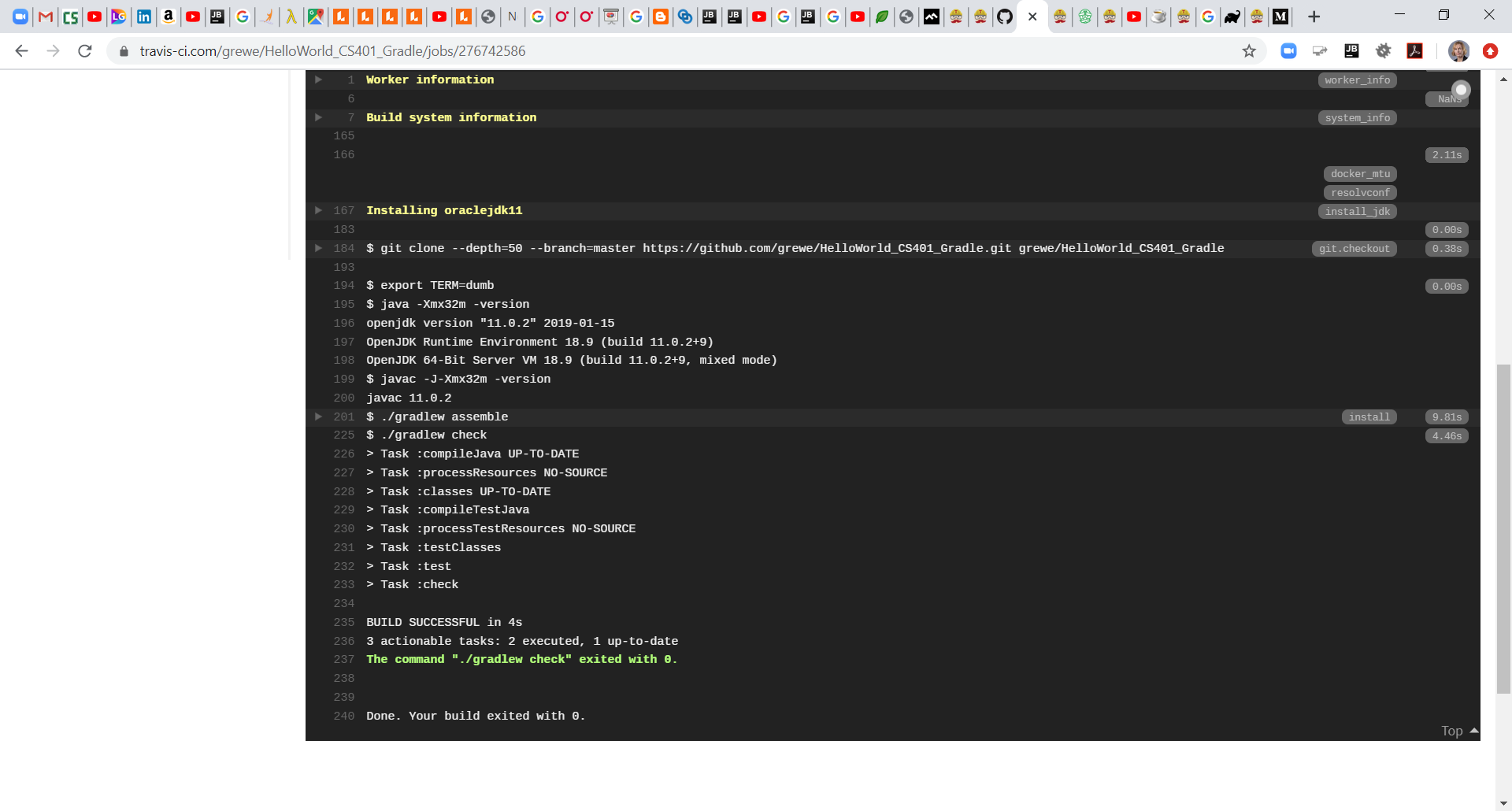 language: javajdk: oraclejdk11
Calling check
Runs tests
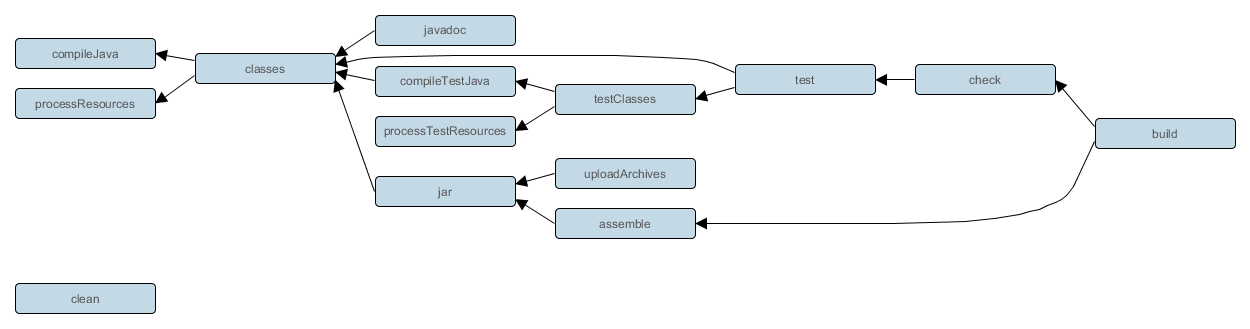 NOTE:   gradle check  (or gradlew check) will run all of the specified Junit tests
Add on to our  .travis.yml file to do more than compile/build our code &lets add some test cases
https://travis-ci.community/  (Travis Ci forum –get help)
THE STEPS https://medium.com/@mglover/automated-java-tests-with-gradle-and-travis-ci-a6c8897231a2
language: javajdk: oraclejdk11before_script:  - chmod +x gradlewscript:  gradle build
GO TO OUR website to see a real example
You can turn off but, getting emails from Travis Ci about build pass/fails
MORE to investigate on your own:Cloud Services like Amazon and Google and Microsoft have Build tools as a service
THAT will not be covered in this class….take a cloud class you MAY have it covered.